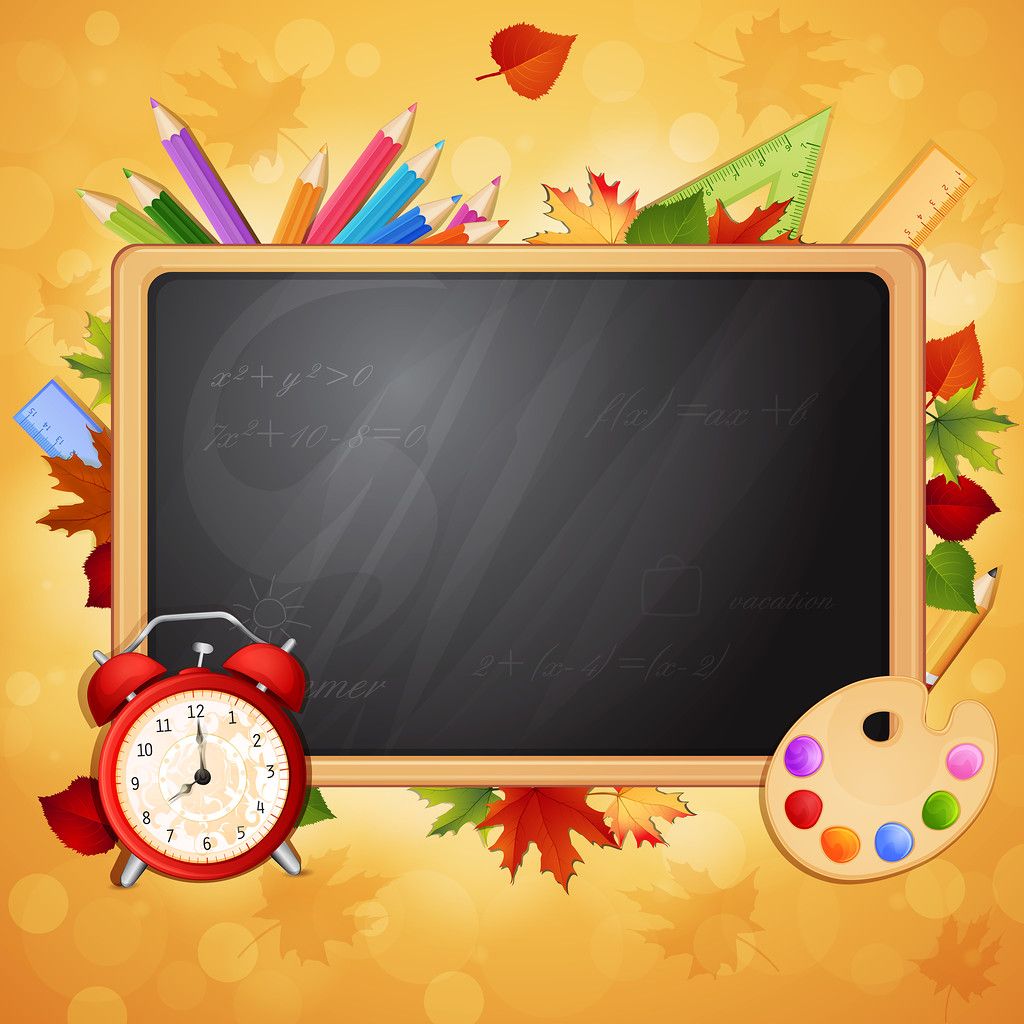 Учитель года – 2020
Конкурсное задание «Методический семинар»
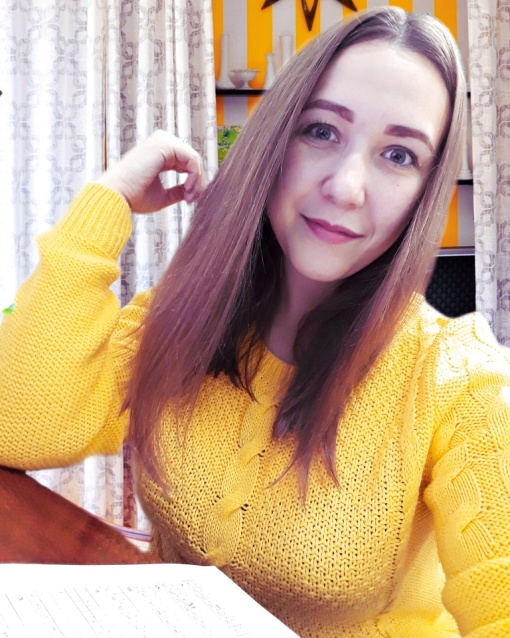 Рассохина Ксения Юрьевна
Педагог-психолог
МКОО «Антроповская средняя школа»
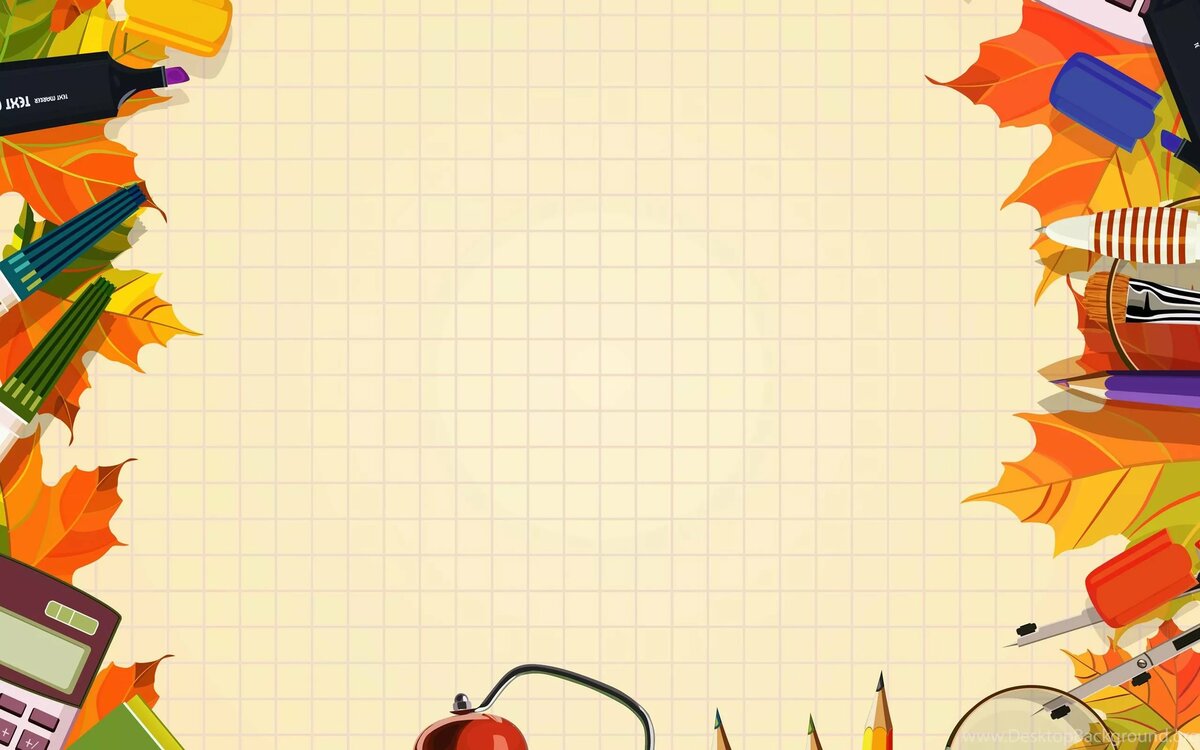 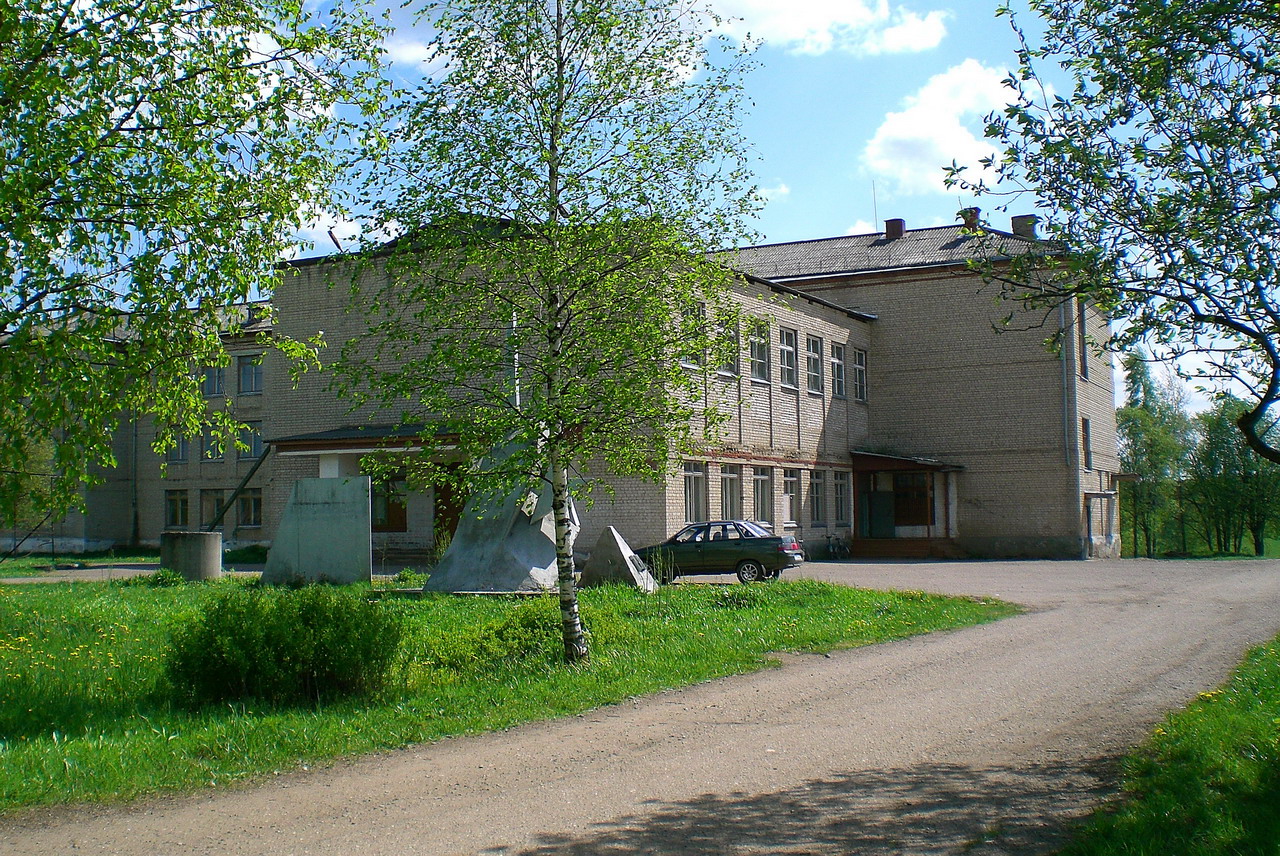 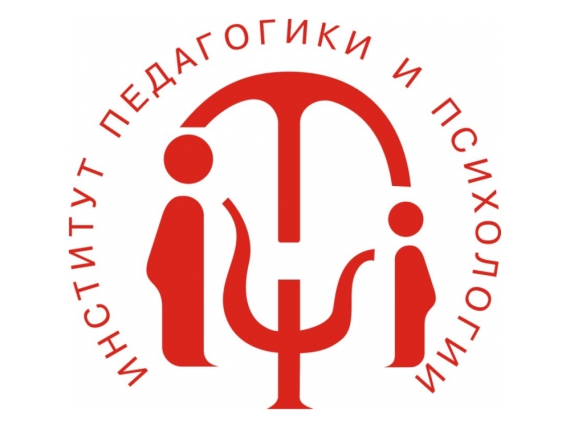 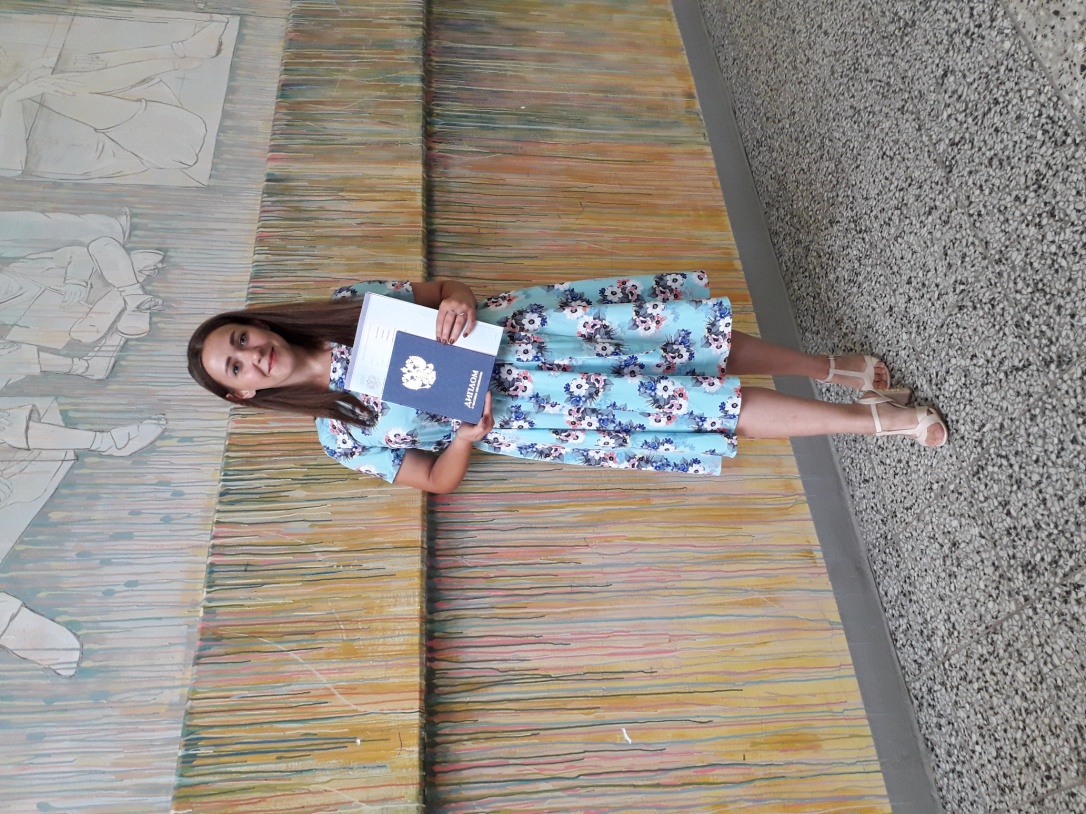 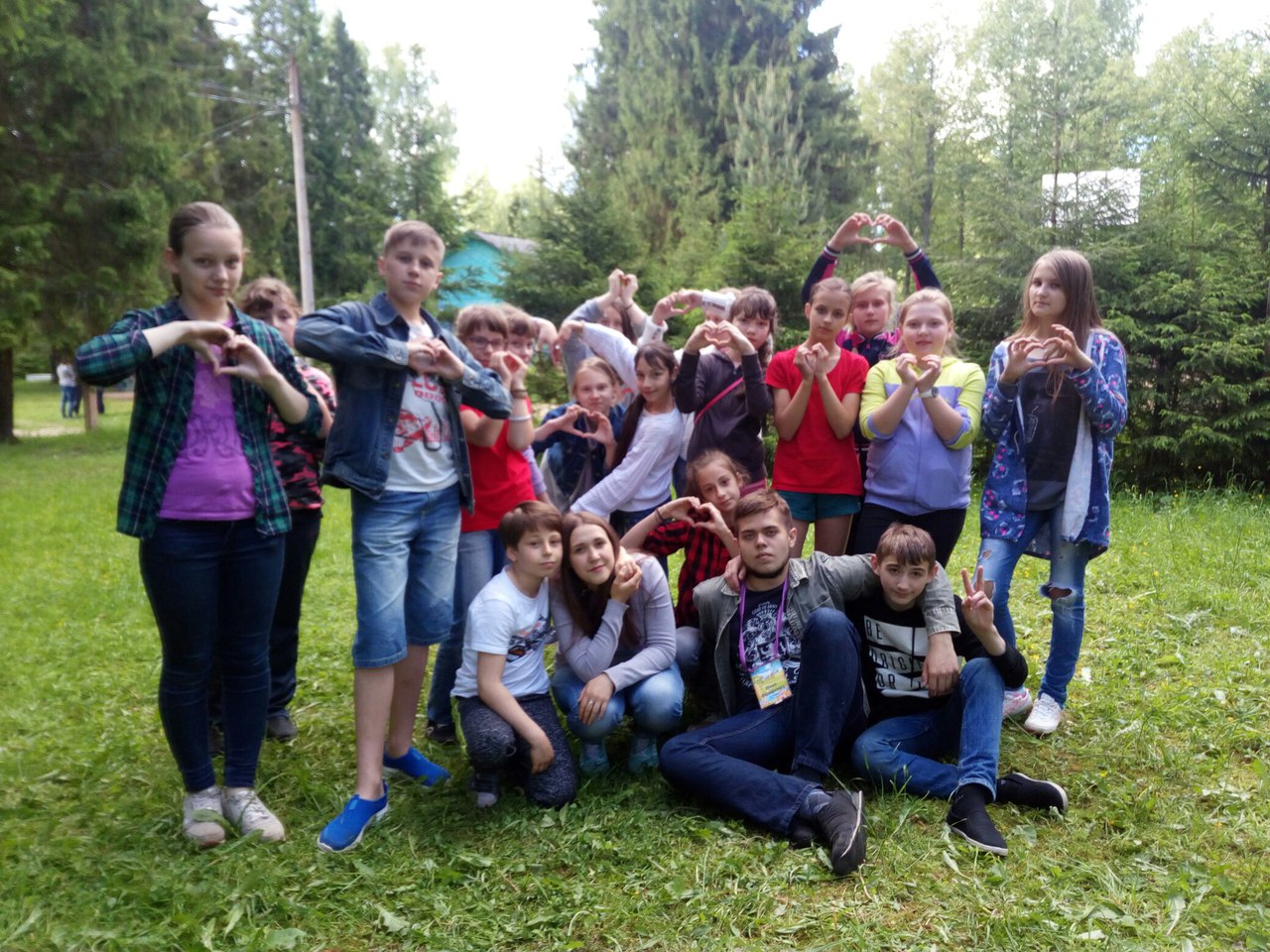 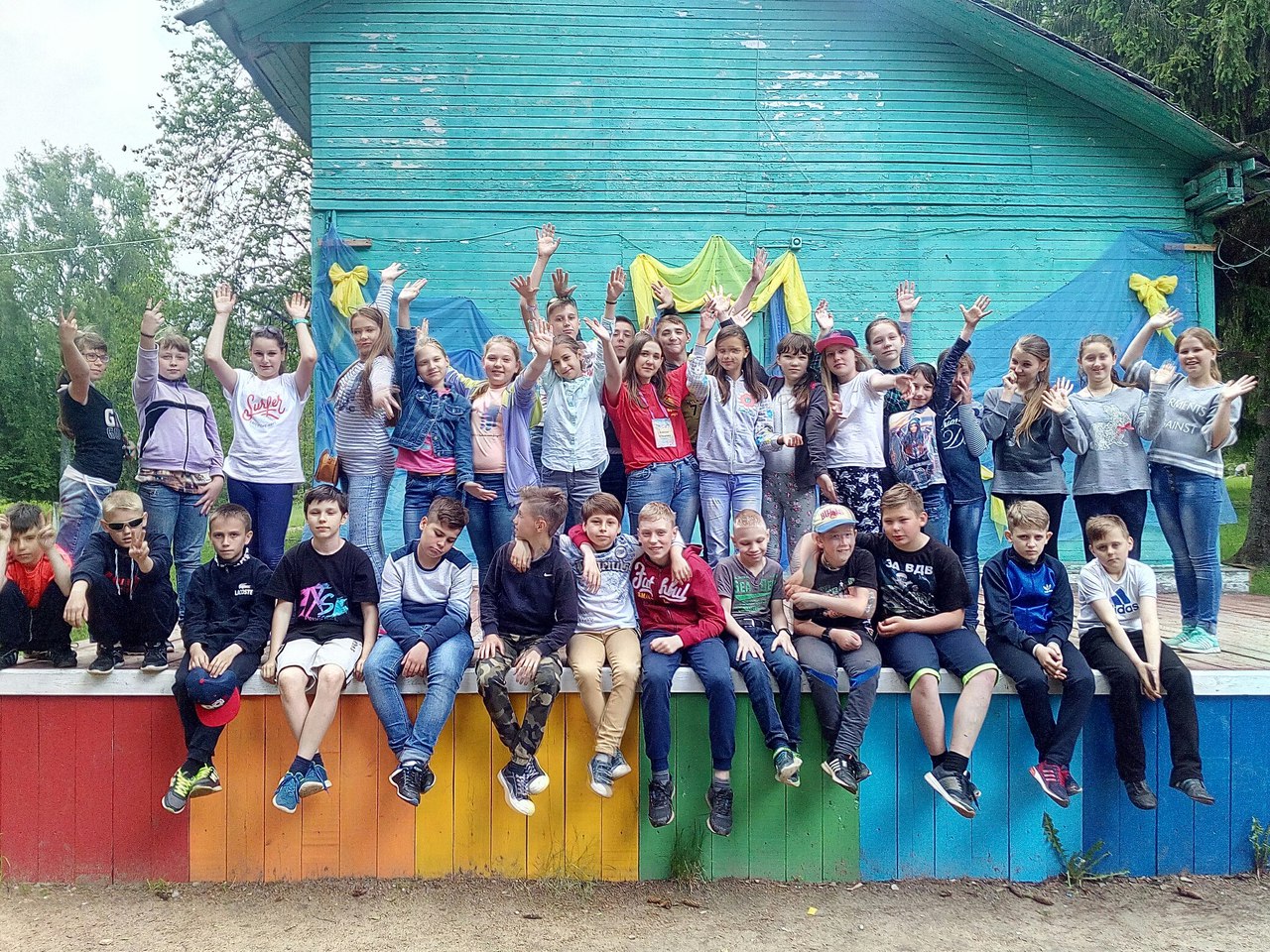 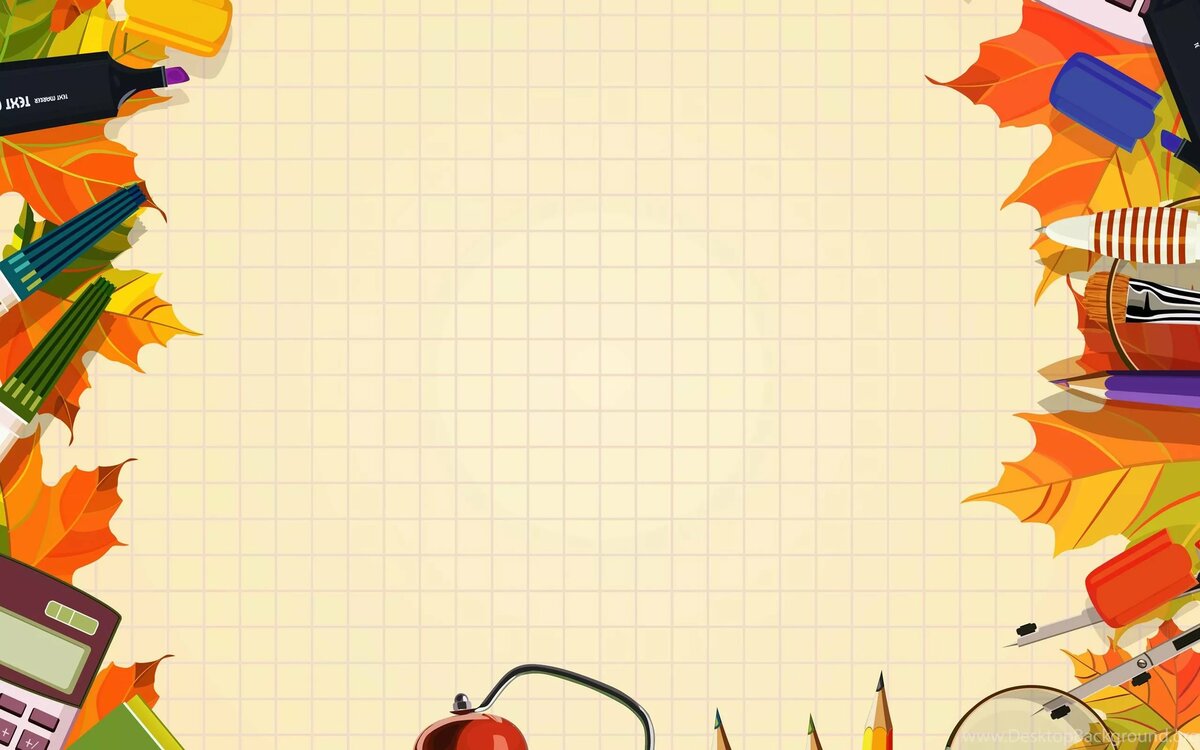 Тема методического семинара
«Технология обучения ребенка с тяжелой интеллектуальной недостаточностью в условиях образовательной организации»
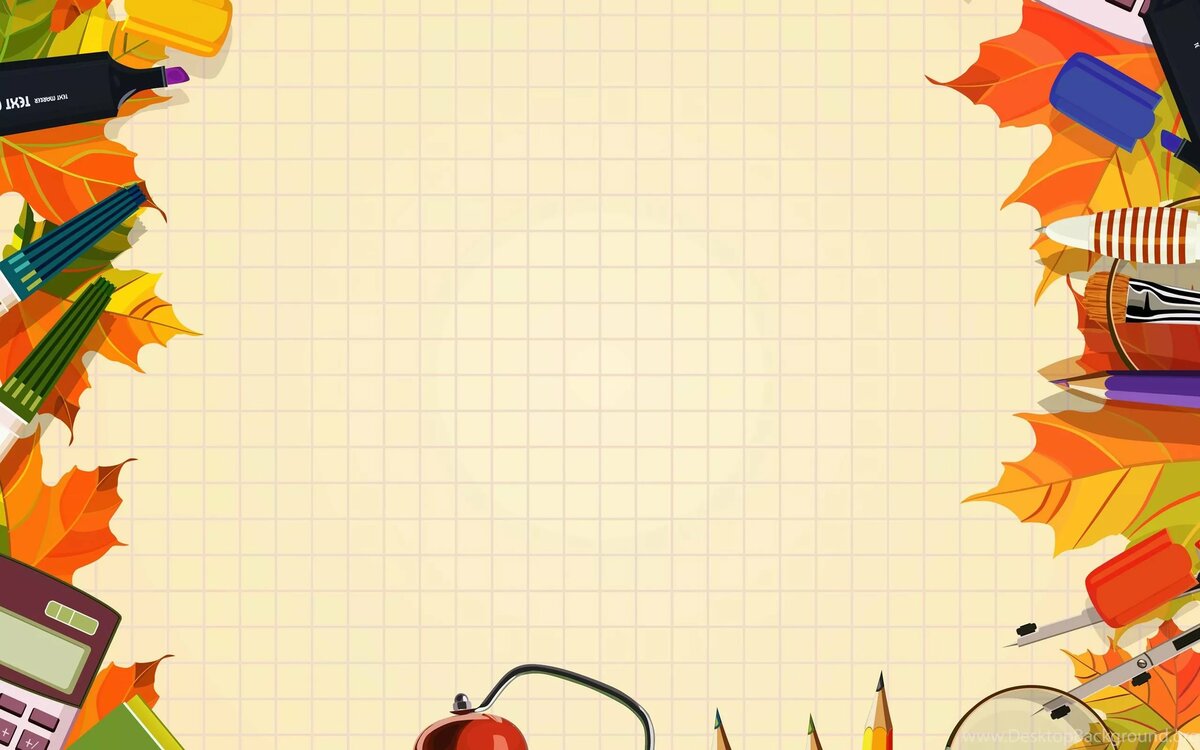 Когда думаешь о детском мозге, представляешь нежный цветок розы, на котором дрожит капелька росы. Какая осторожность и нежность нужны, чтобы, сорвав цветок, не уронить каплю. 
(В. А. Сухомлинский)
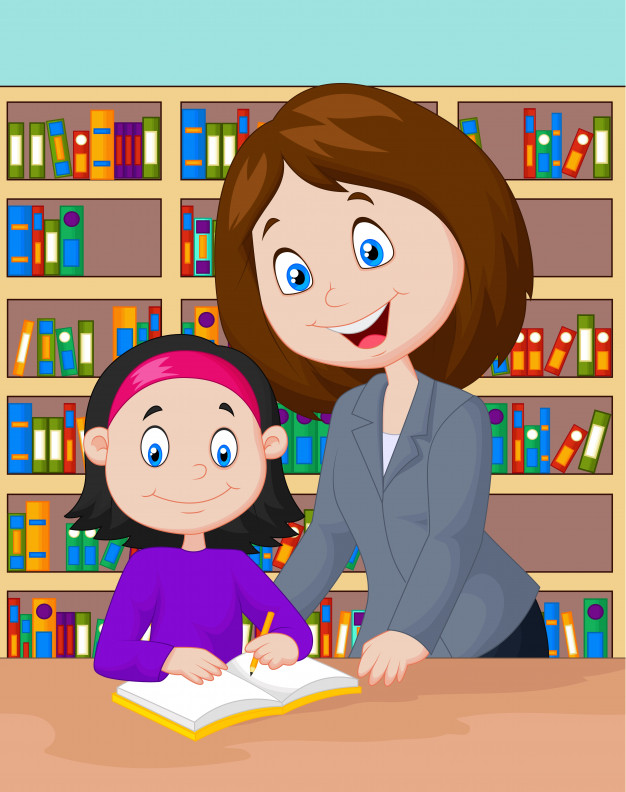 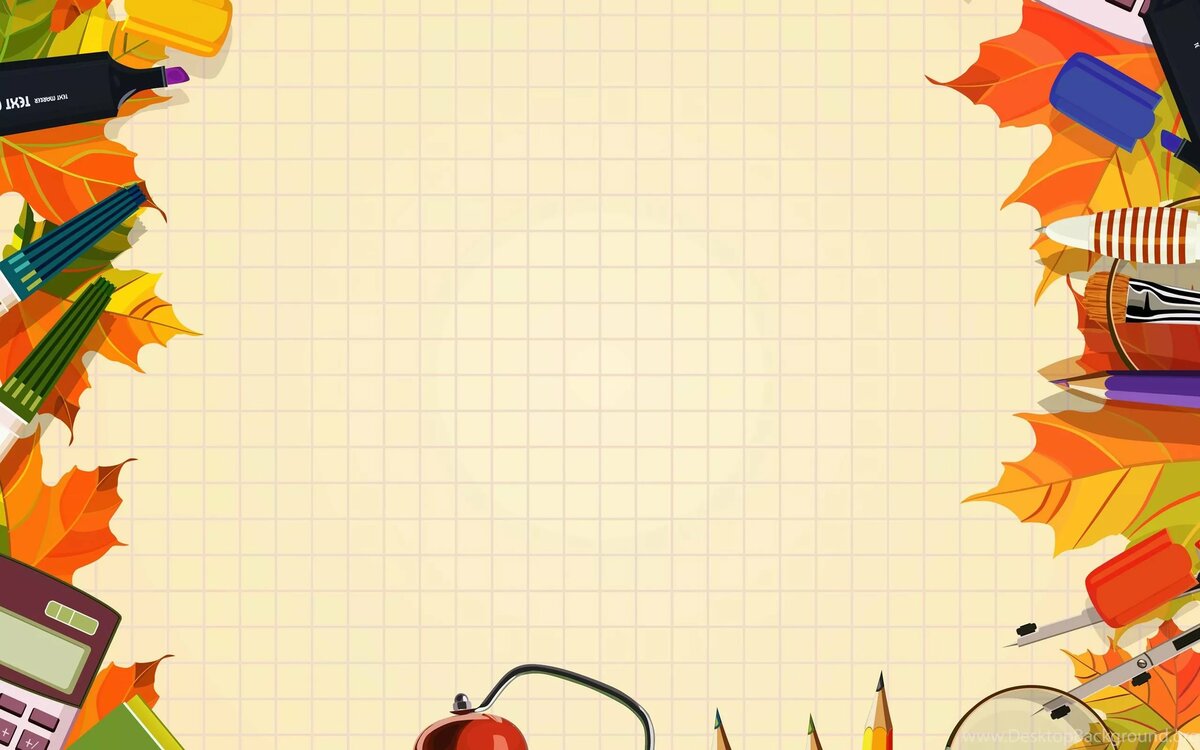 Дети с тяжелой умственной отсталостью
Характерные черты:
Двигательное недоразвитие;
Поверхностное восприятие;
Нарушенное внимание;
Не развитая логическая и механическая память;
Глубокое недоразвитие речи;
Мышление (недоразвитие мыслительной деятельности).
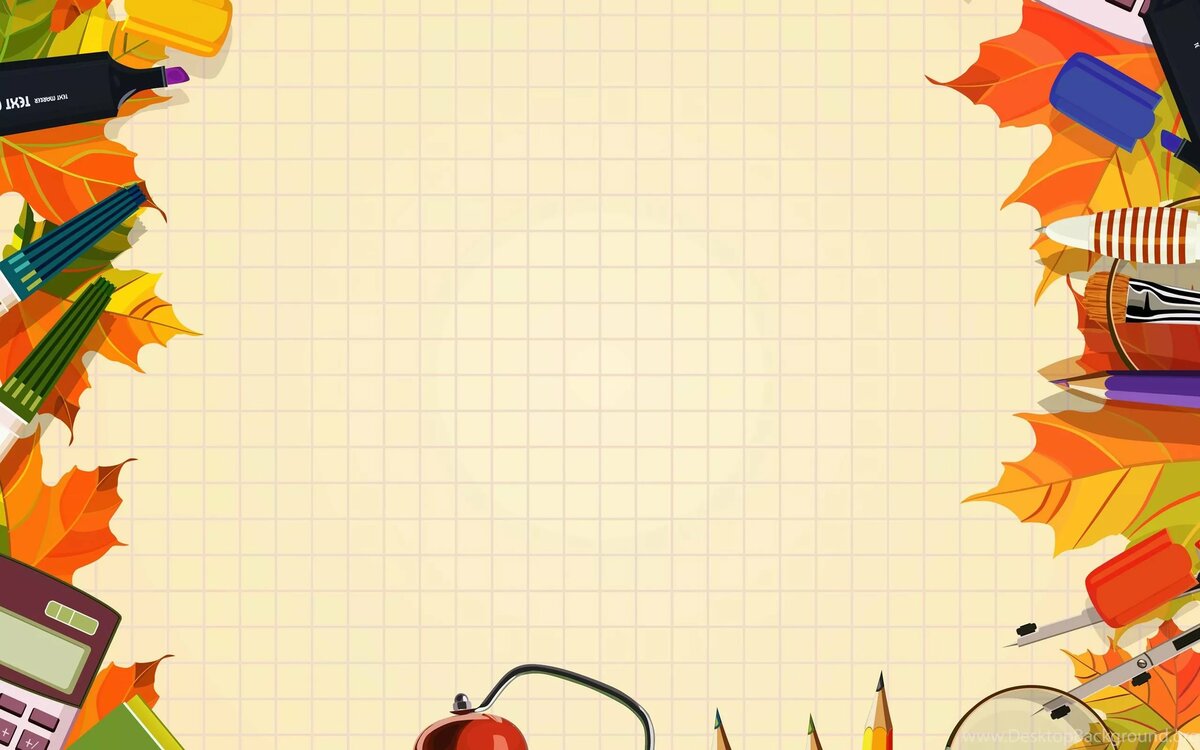 Индивидуальный учебный план начального общего образования для детей с умственной отсталостью
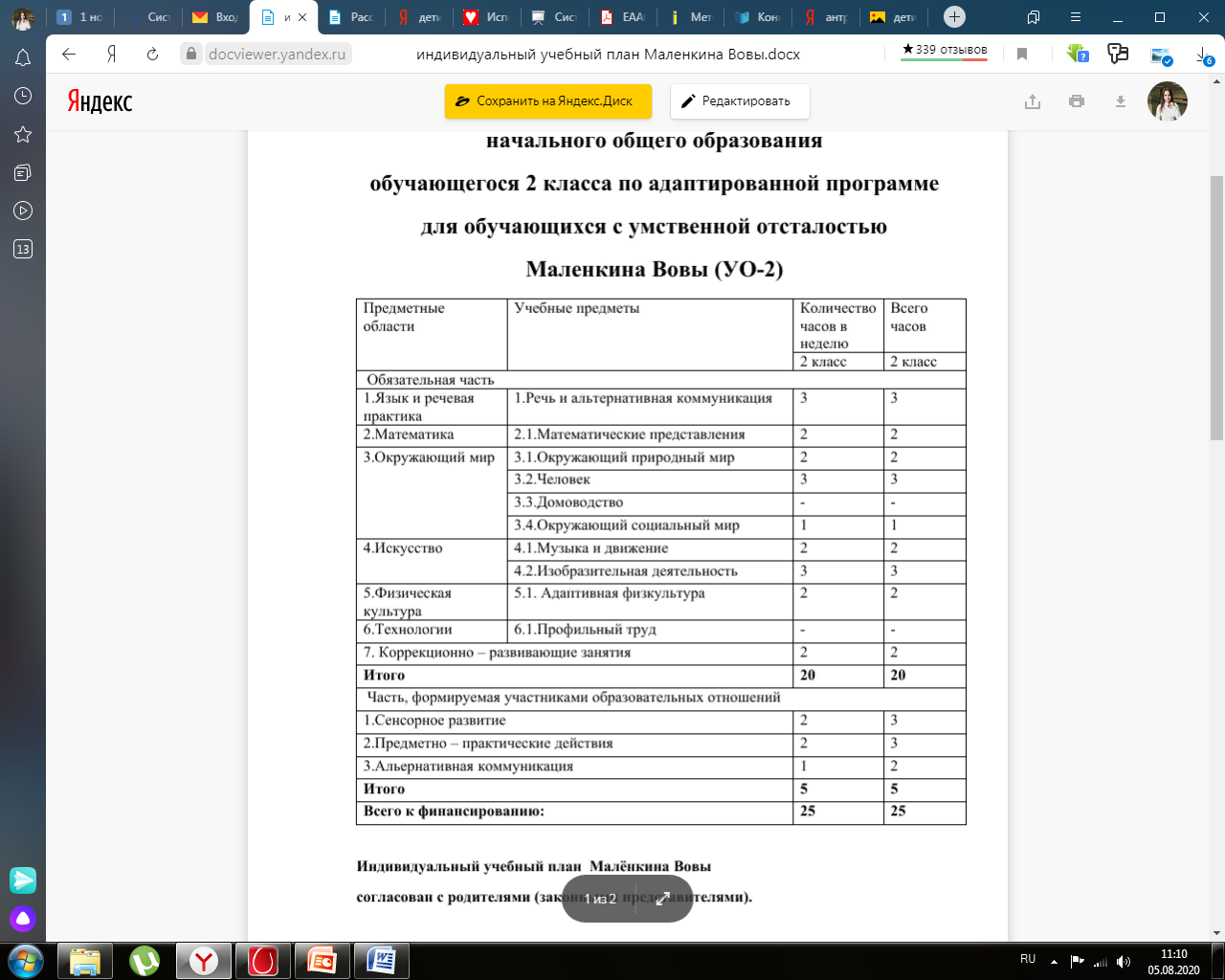 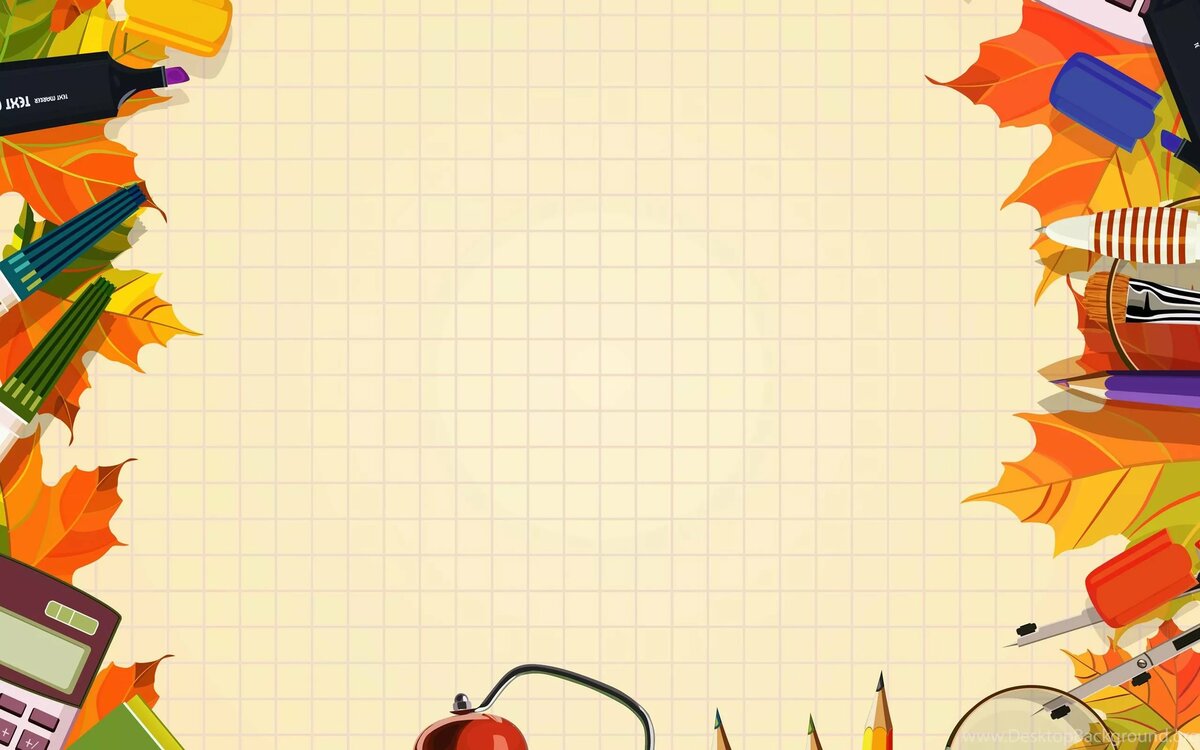 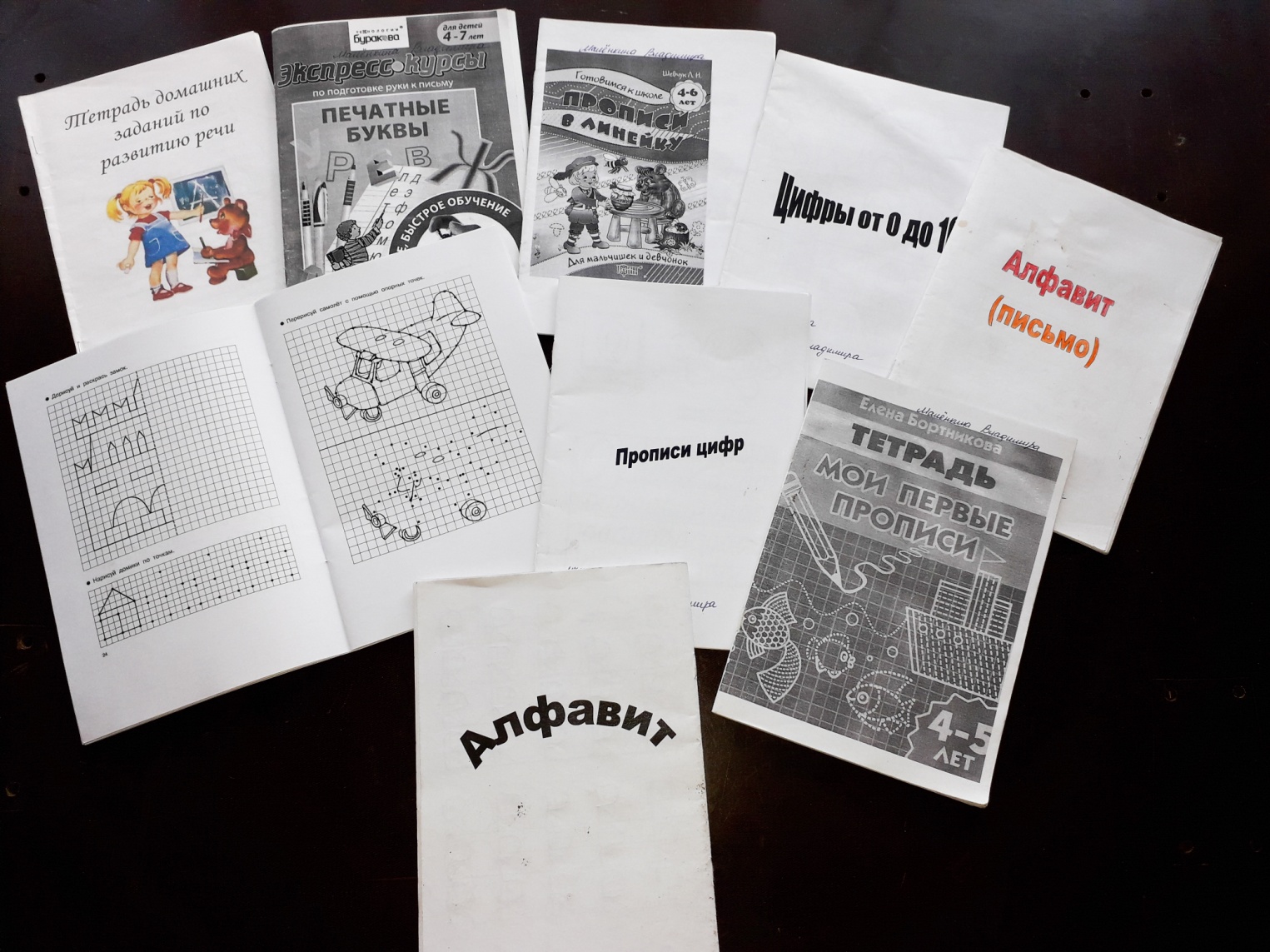 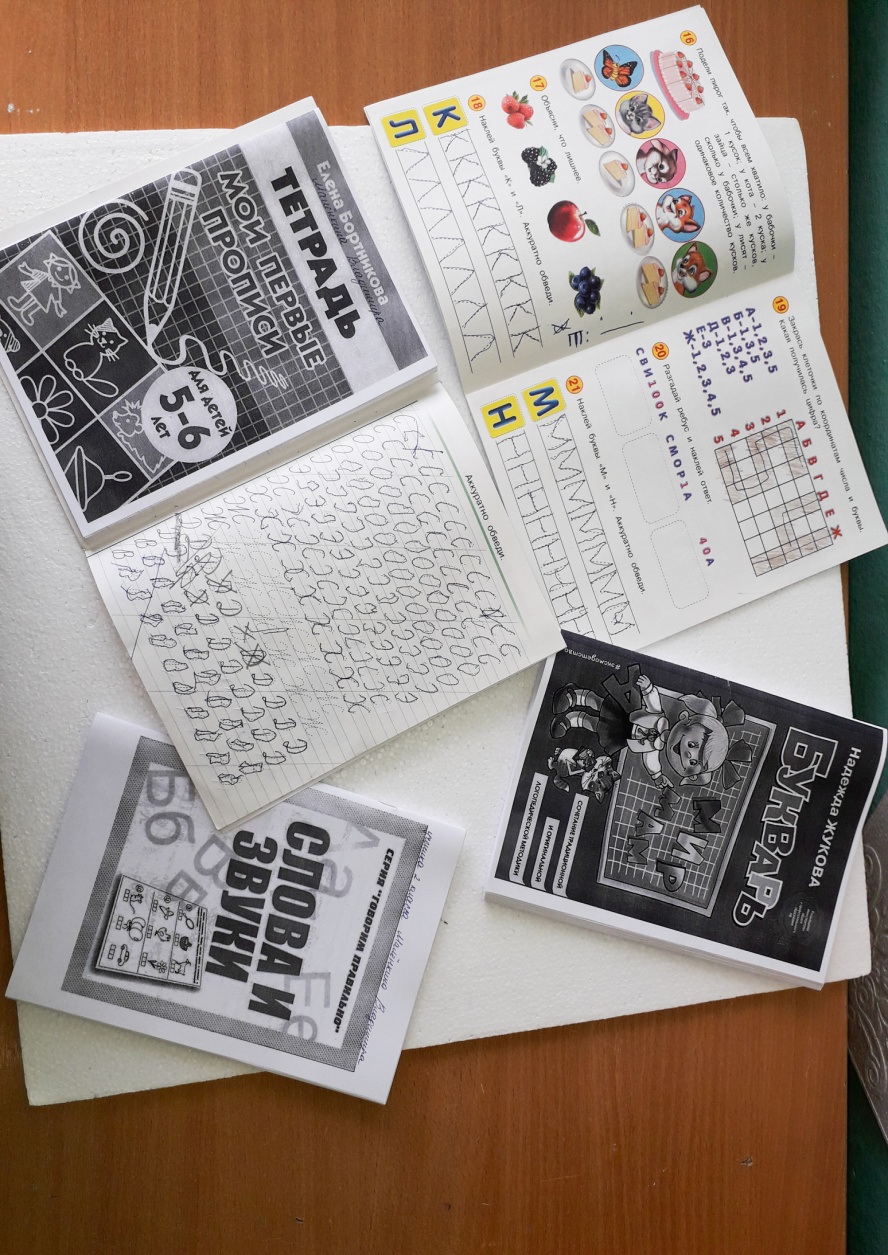 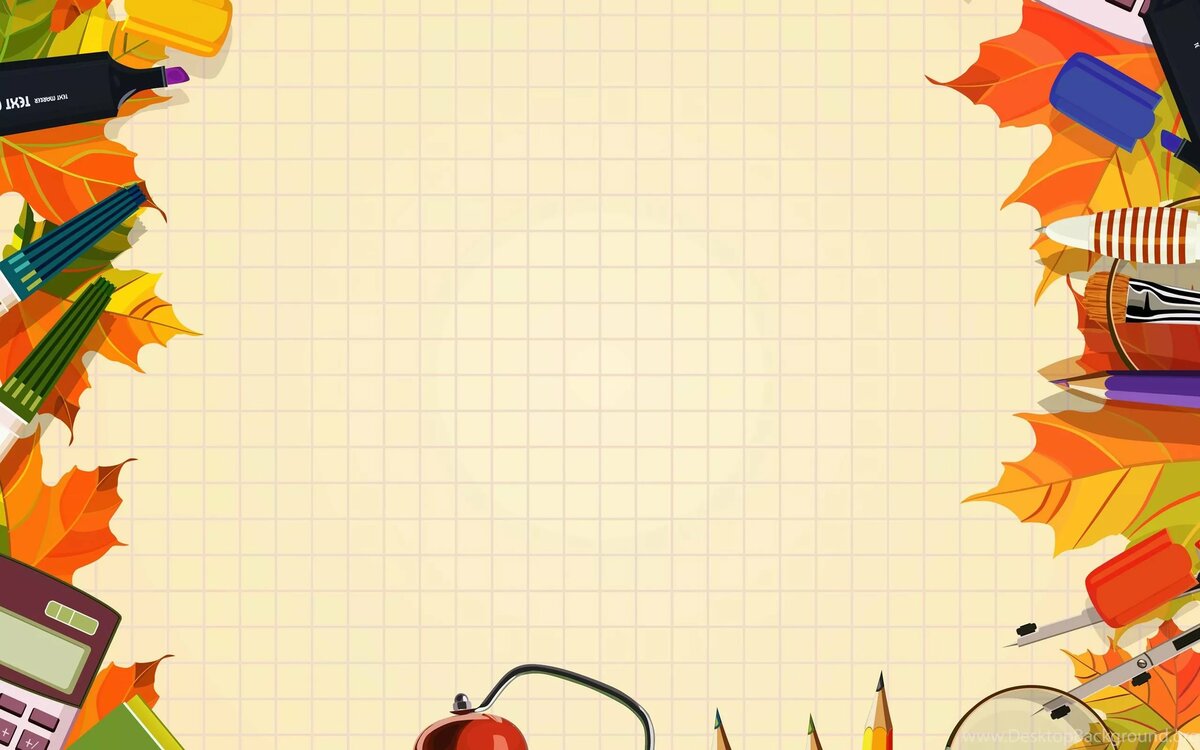 Принципы в обучении ребенка с тяжелой умственной отсталостью:
Опора на уровень развития ребенка с учетом его возрастных и индивидуальных особенностей;
Принцип единства диагностики и коррекции;
Принцип дифференцированного и индивидуального подхода;
Принцип предотвращения наступления утомления;
Проявление педагогического такта.
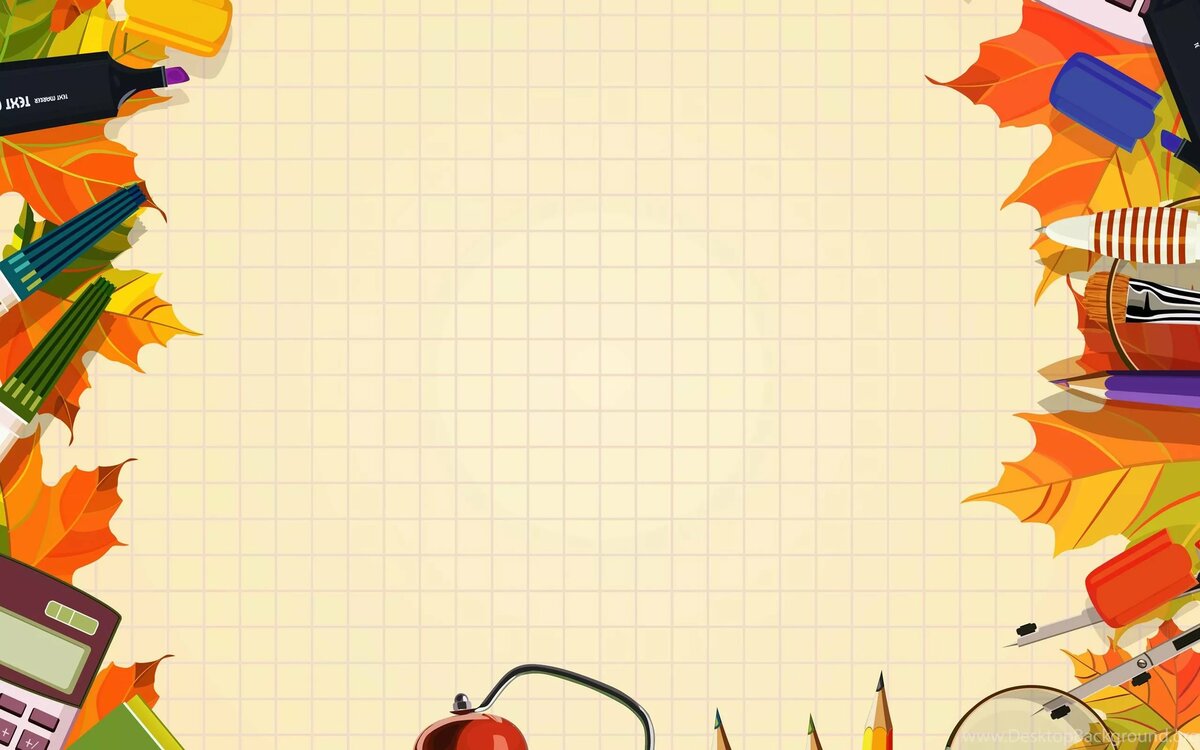 Развитие мелкой моторики

В начале учебного года
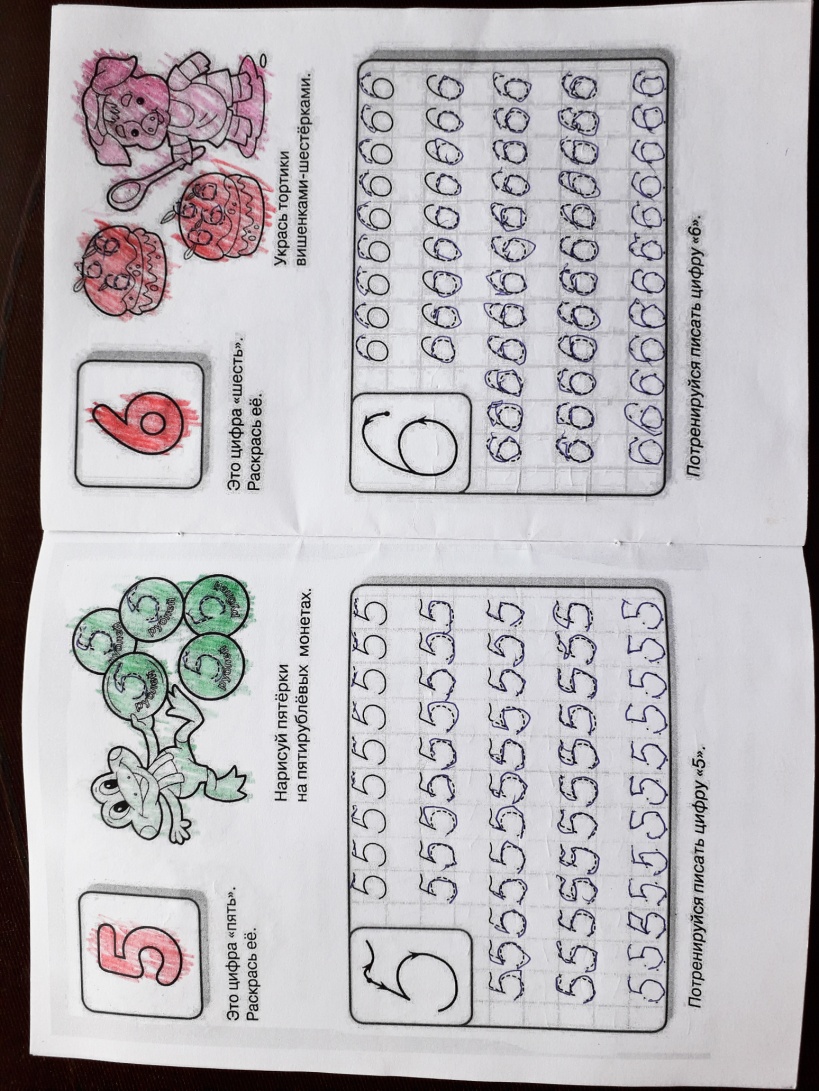 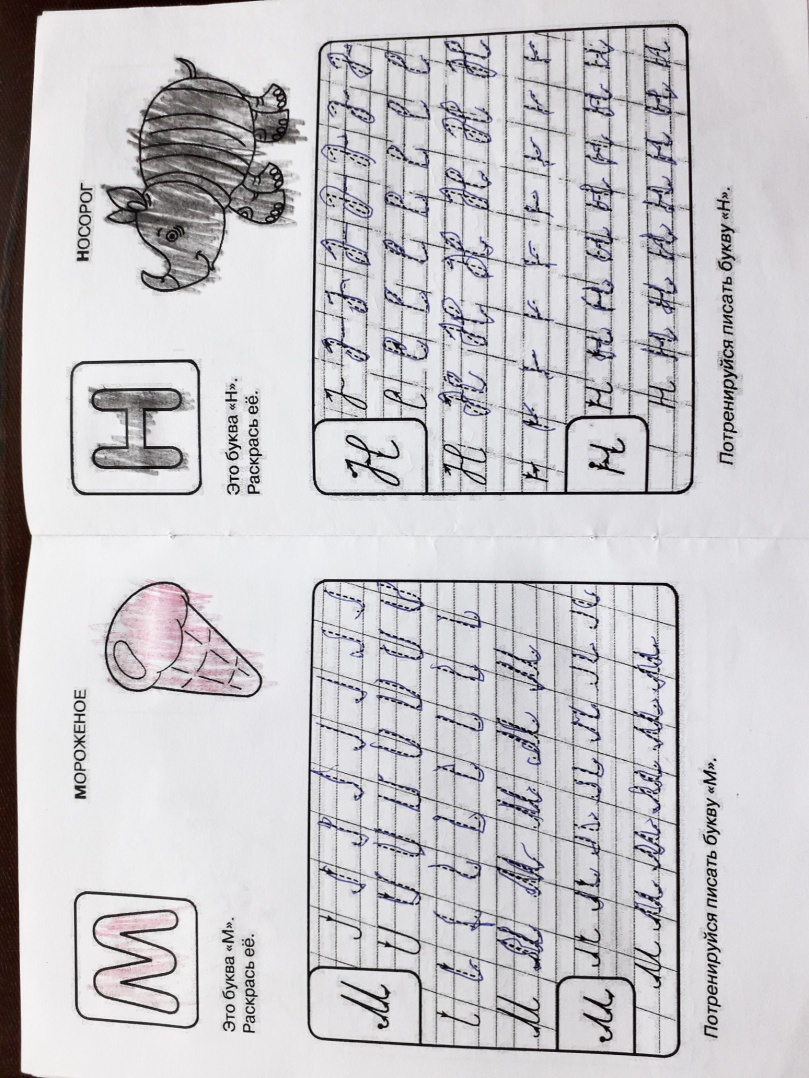 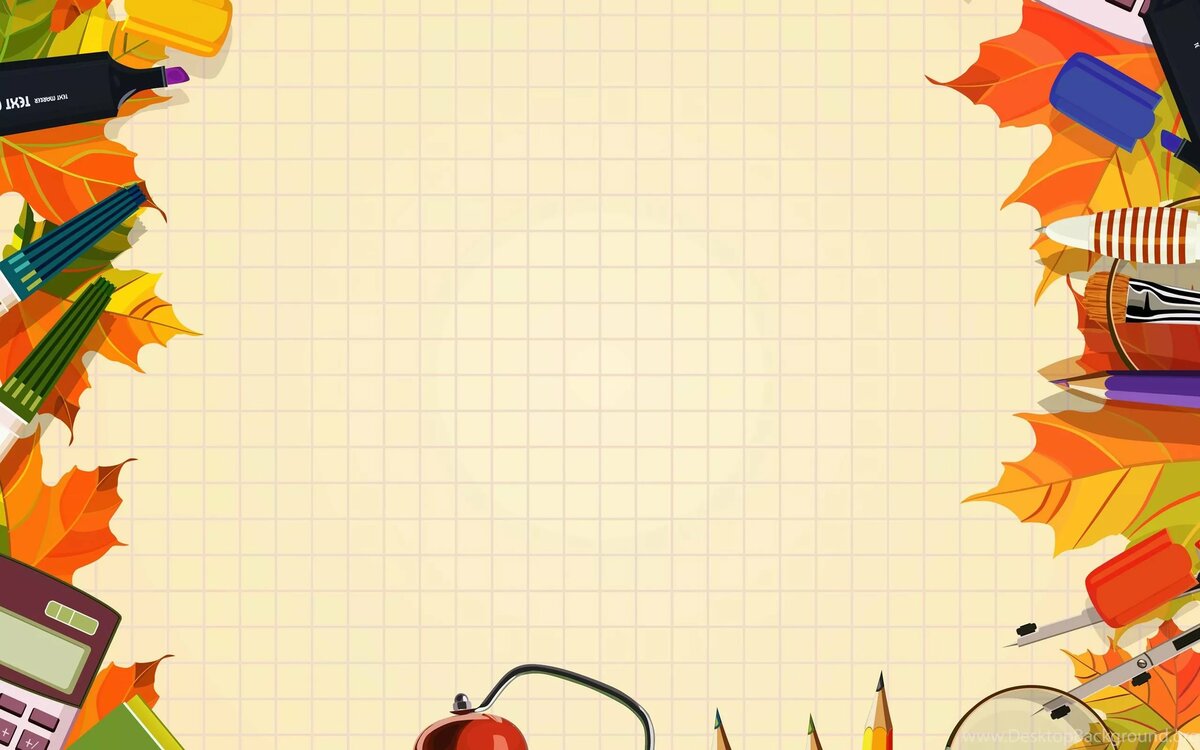 В конце учебного года
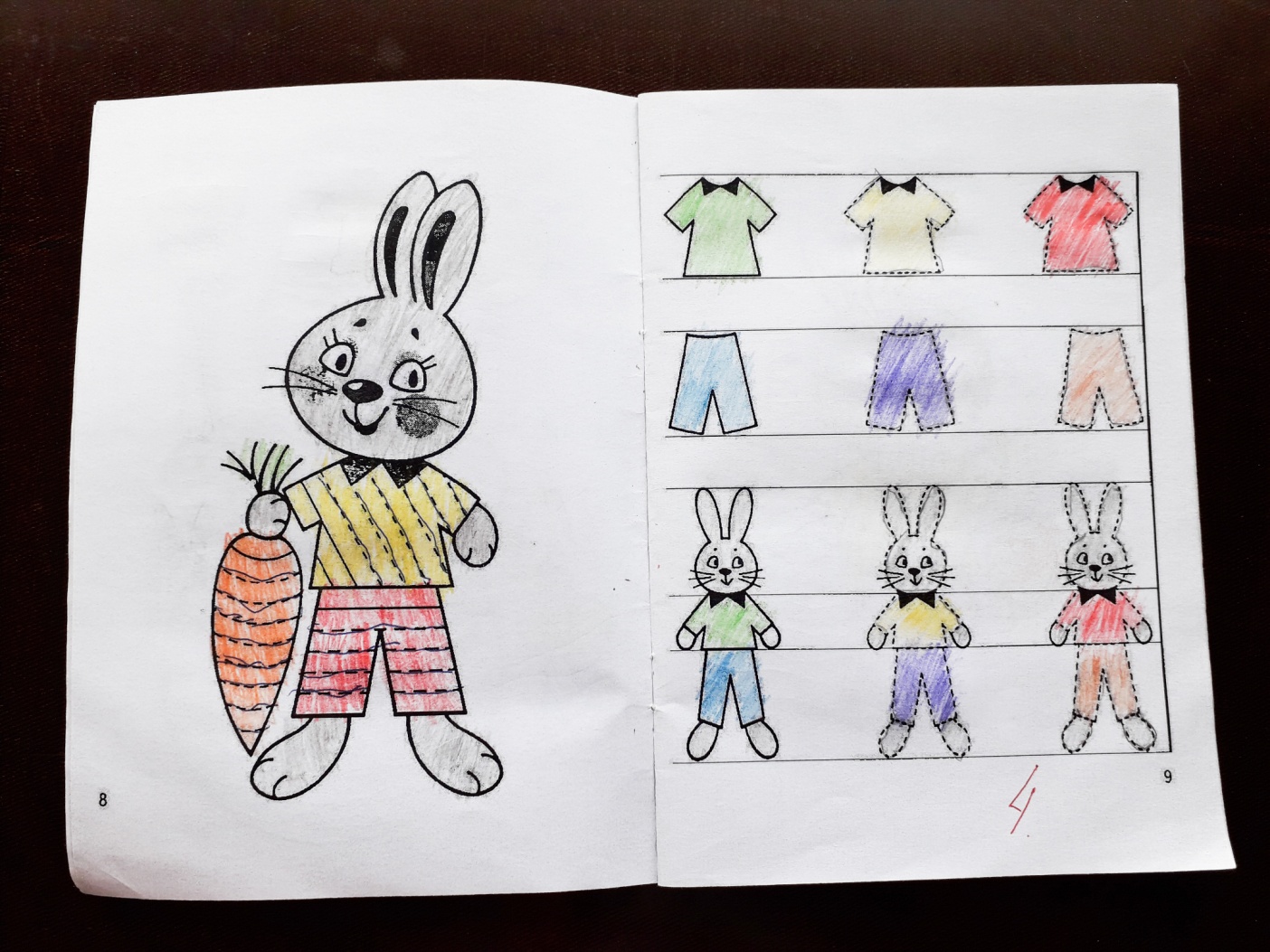 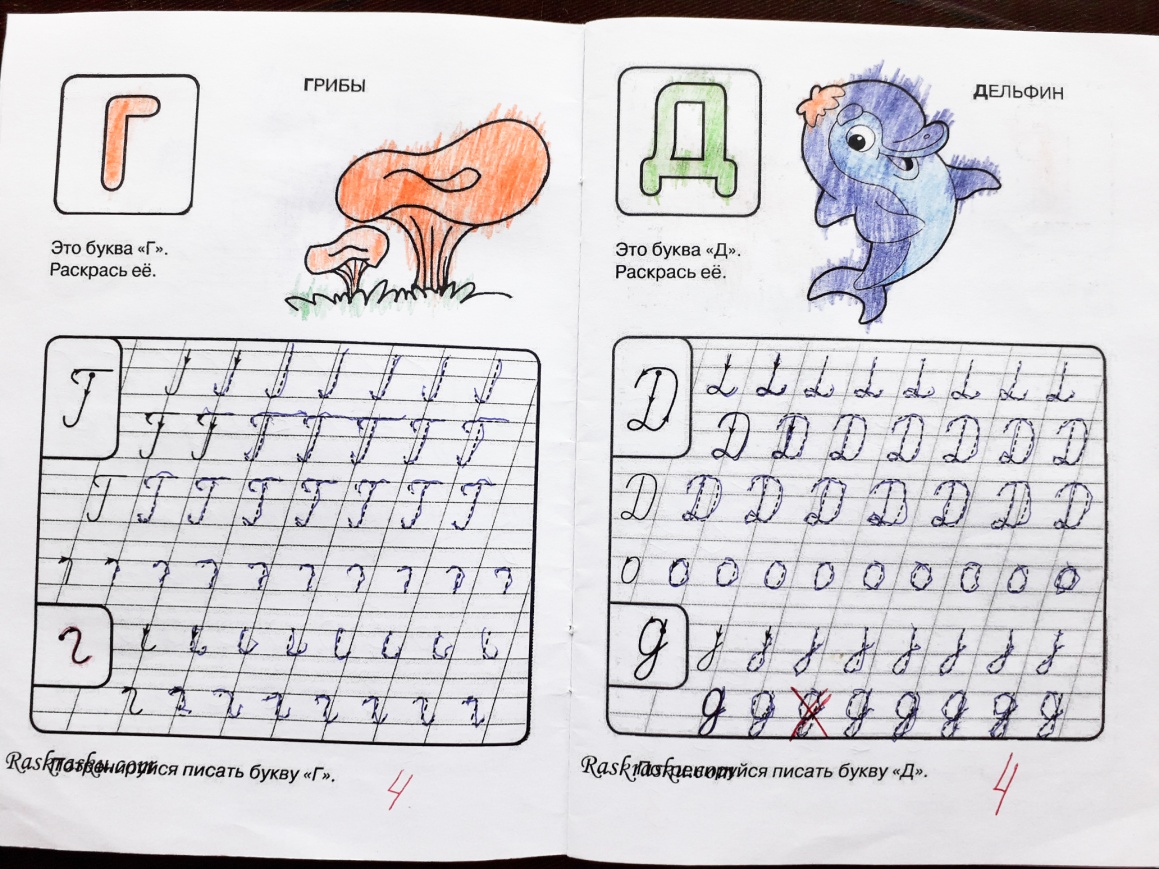 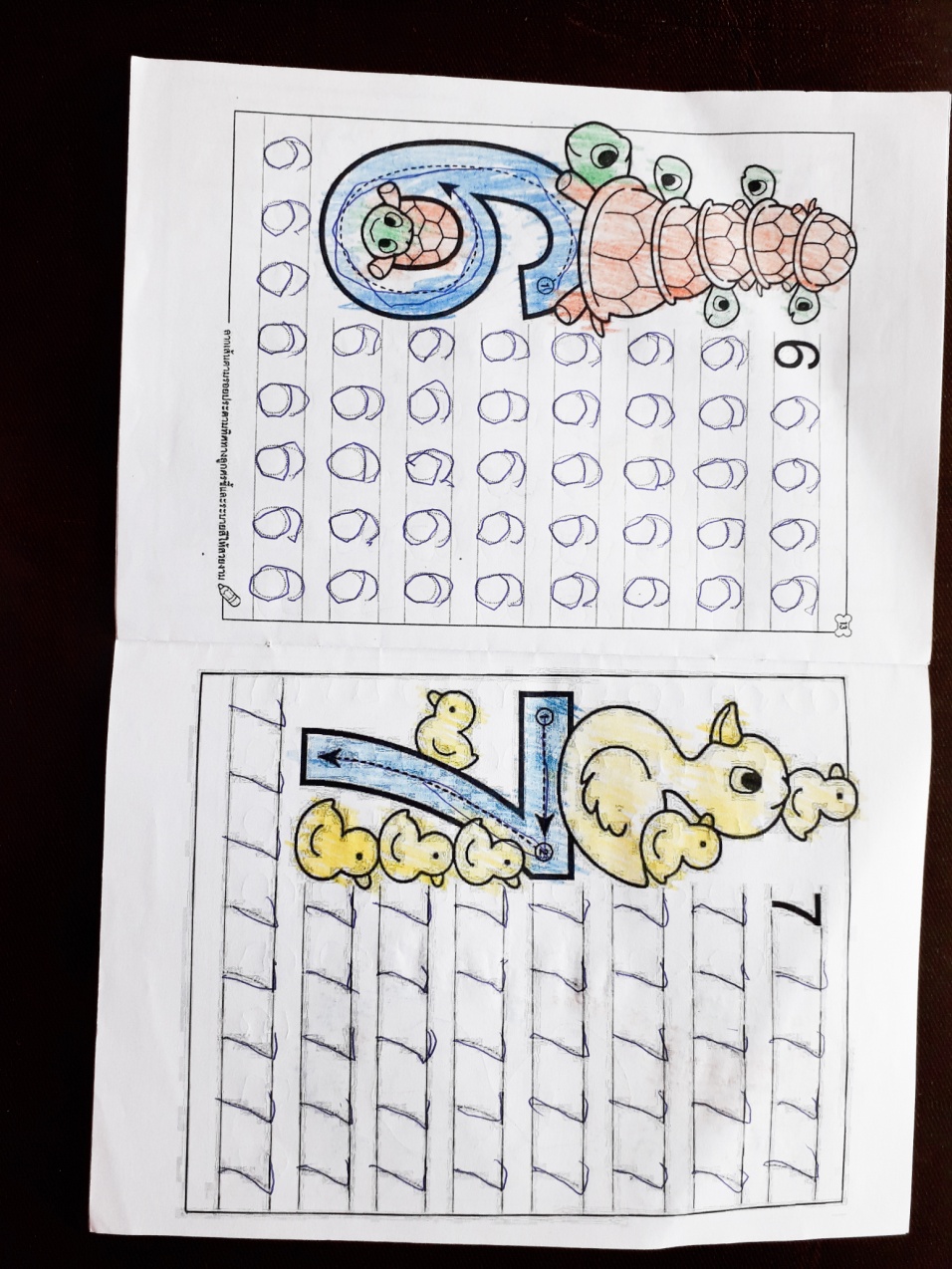 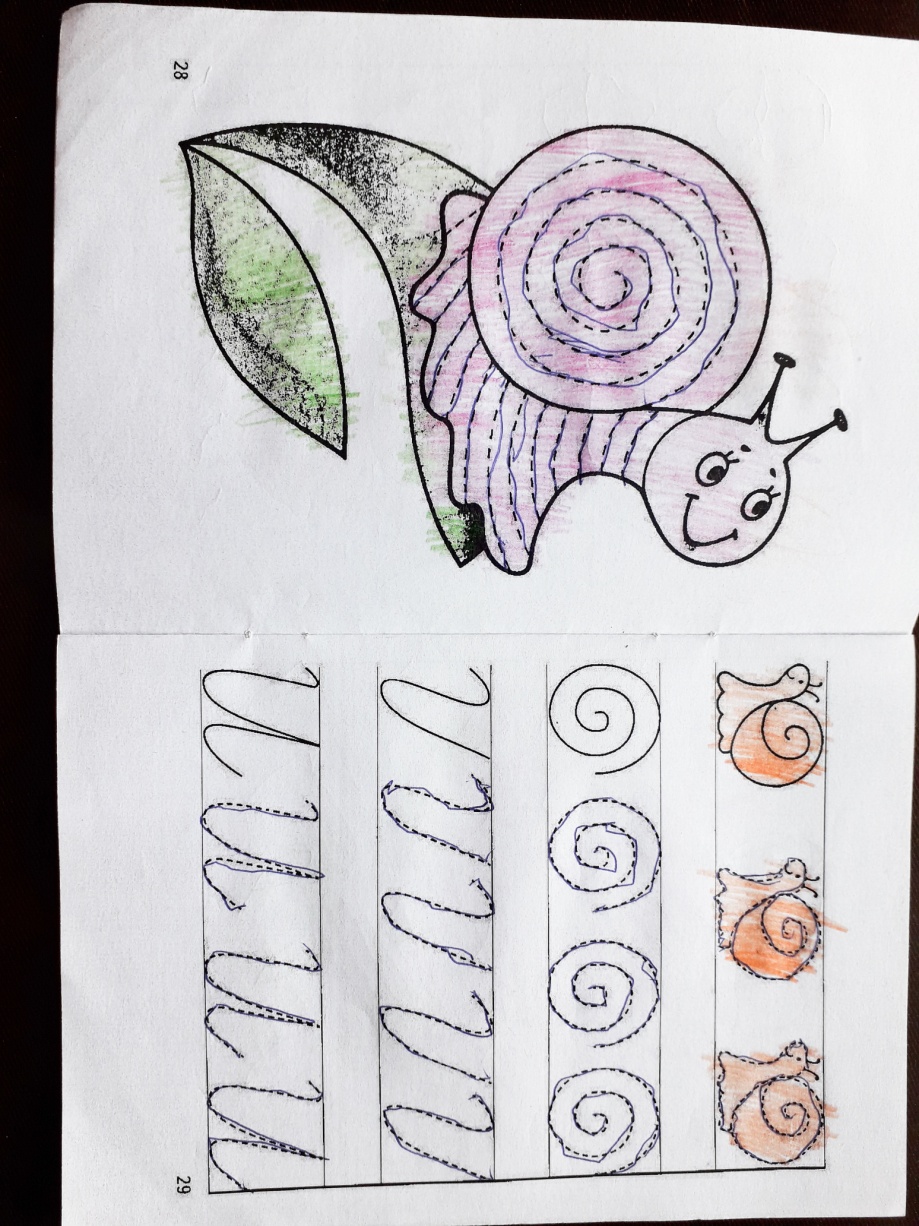 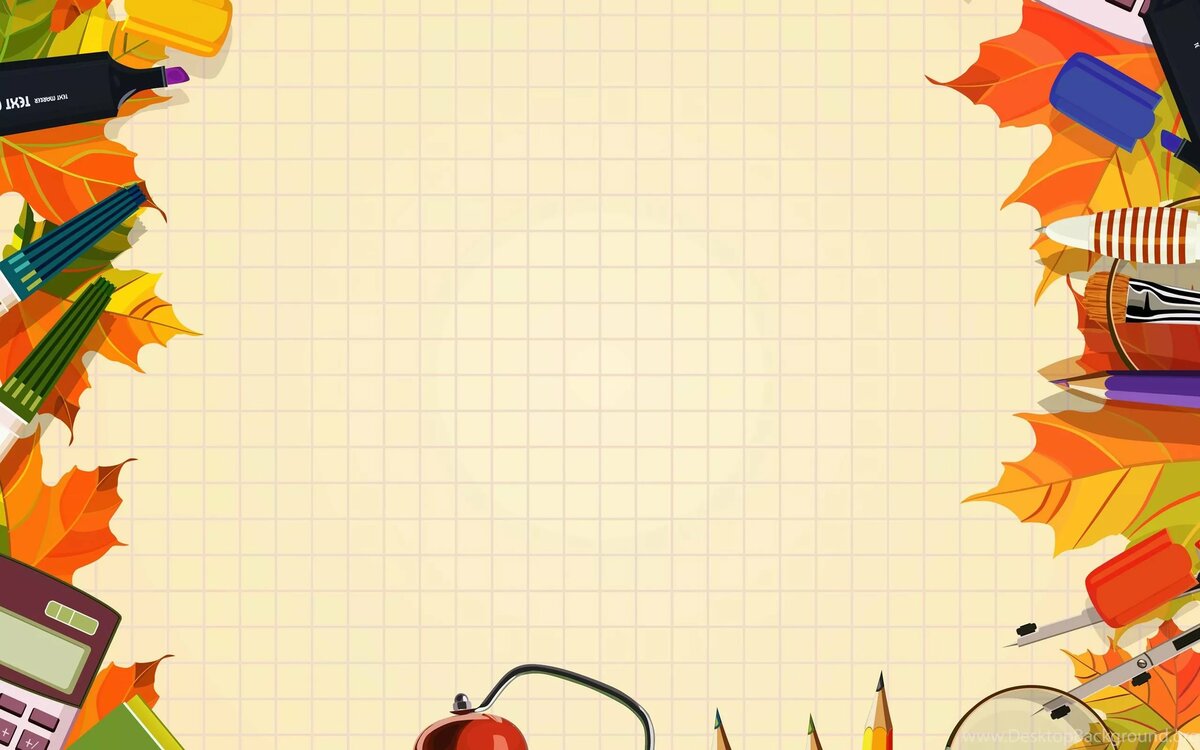 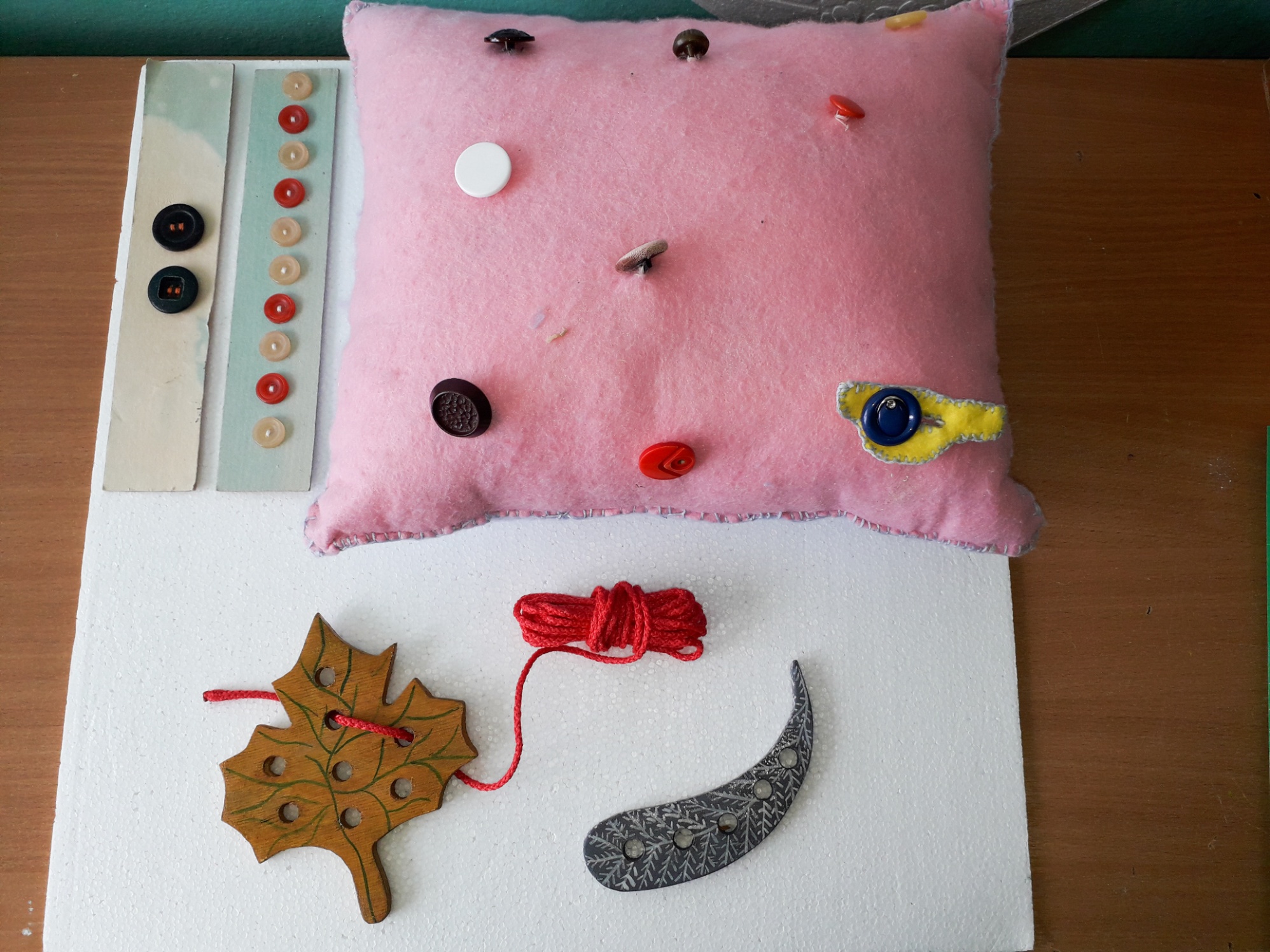 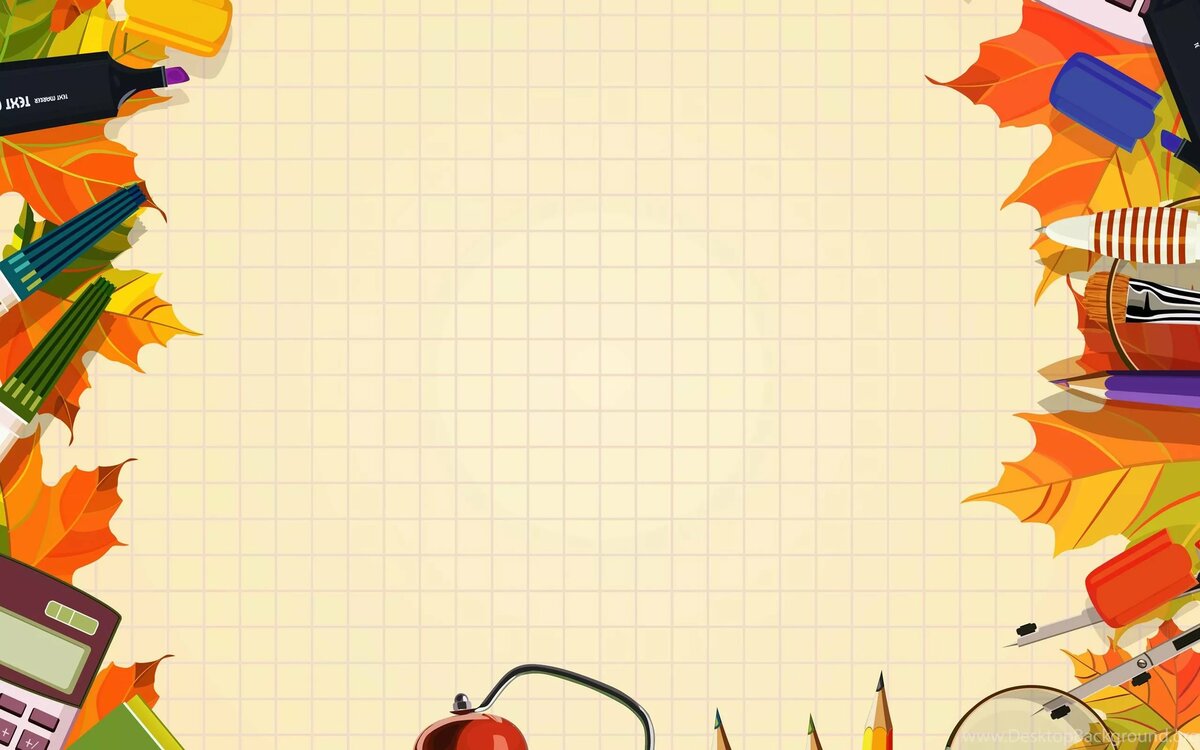 Речевое развитие
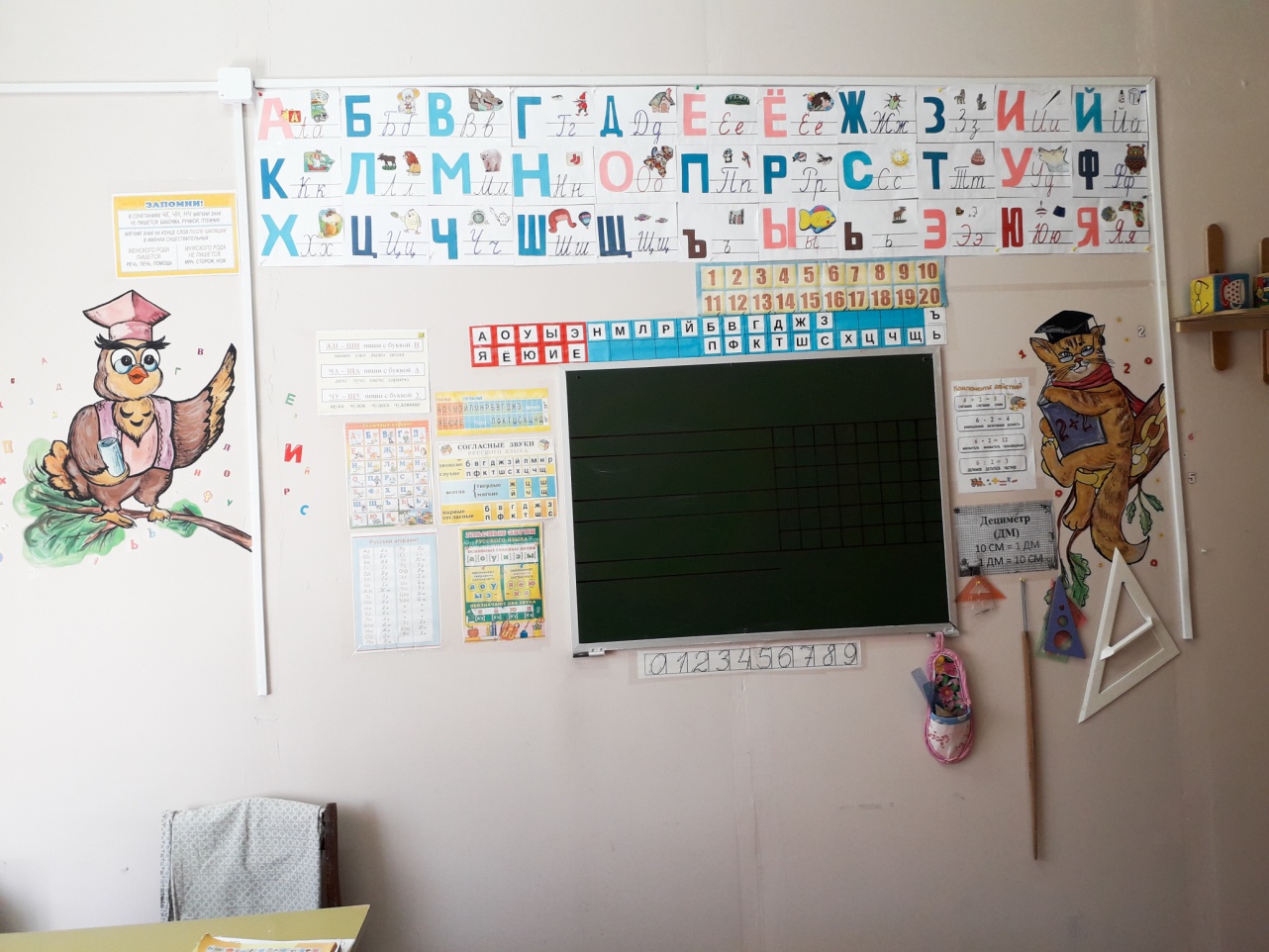 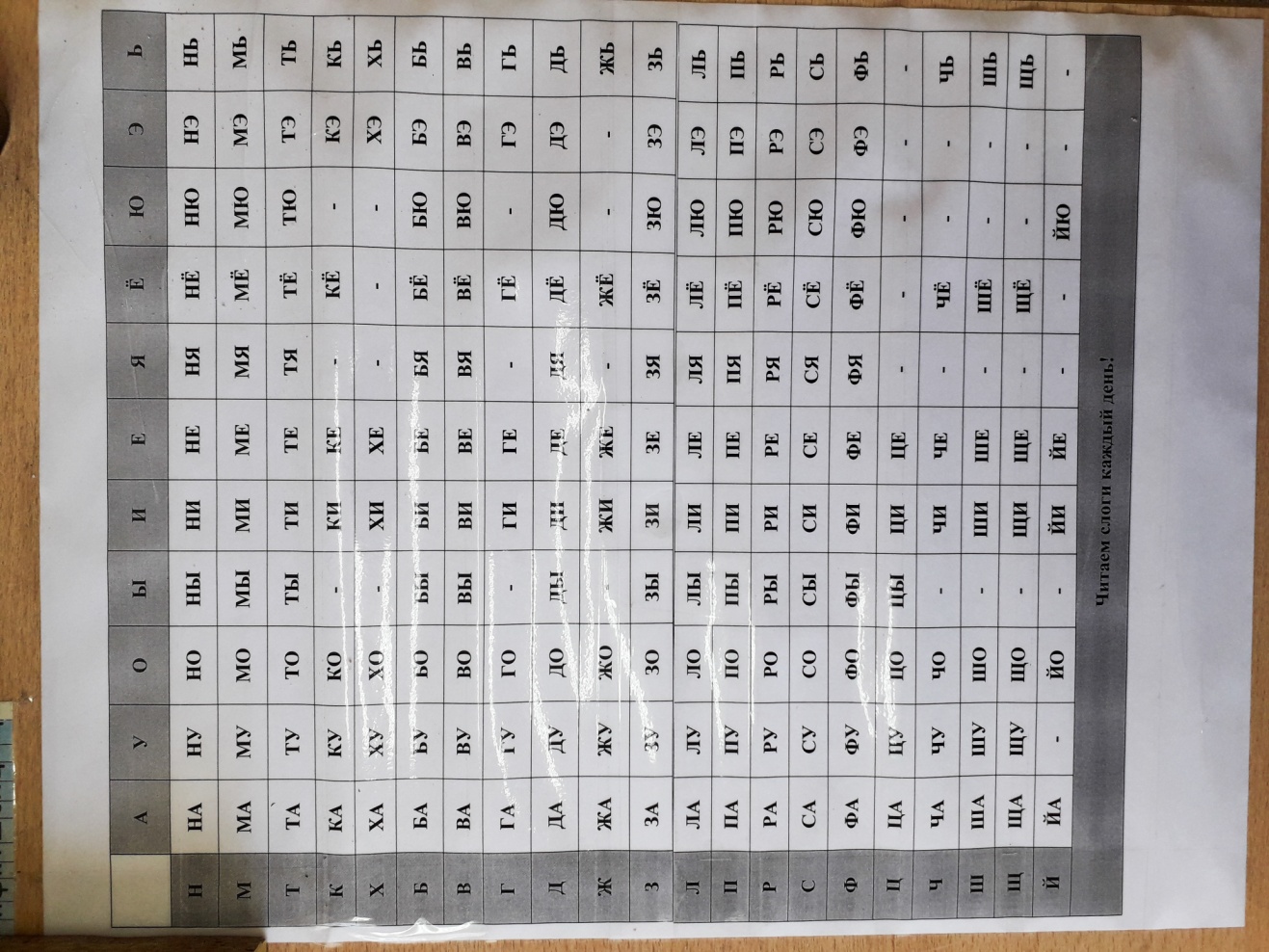 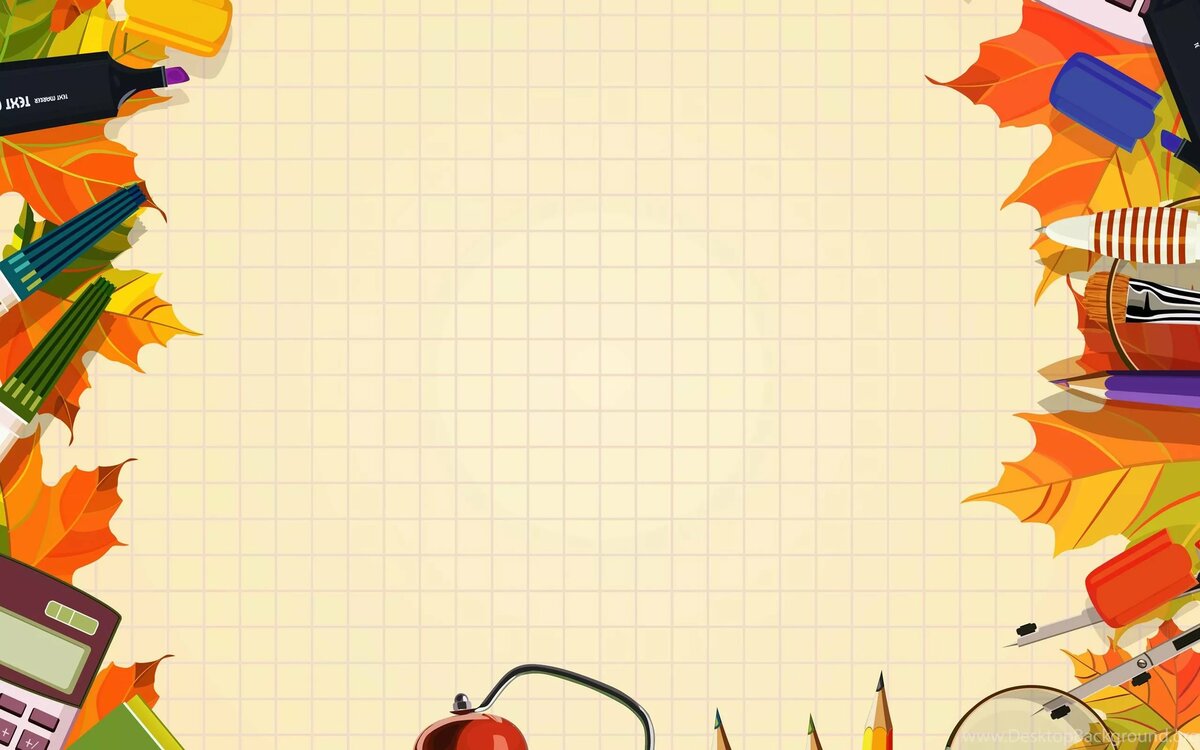 Пространственное ориентирование
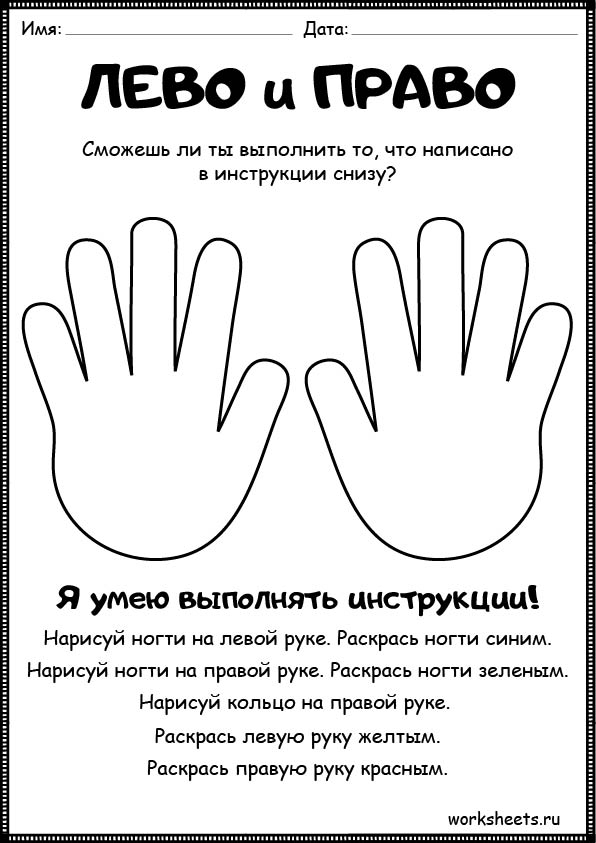 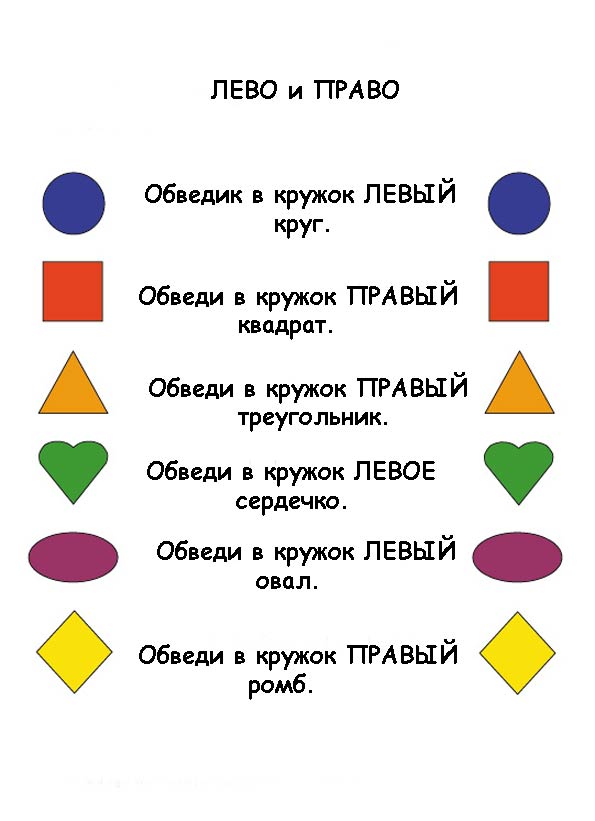 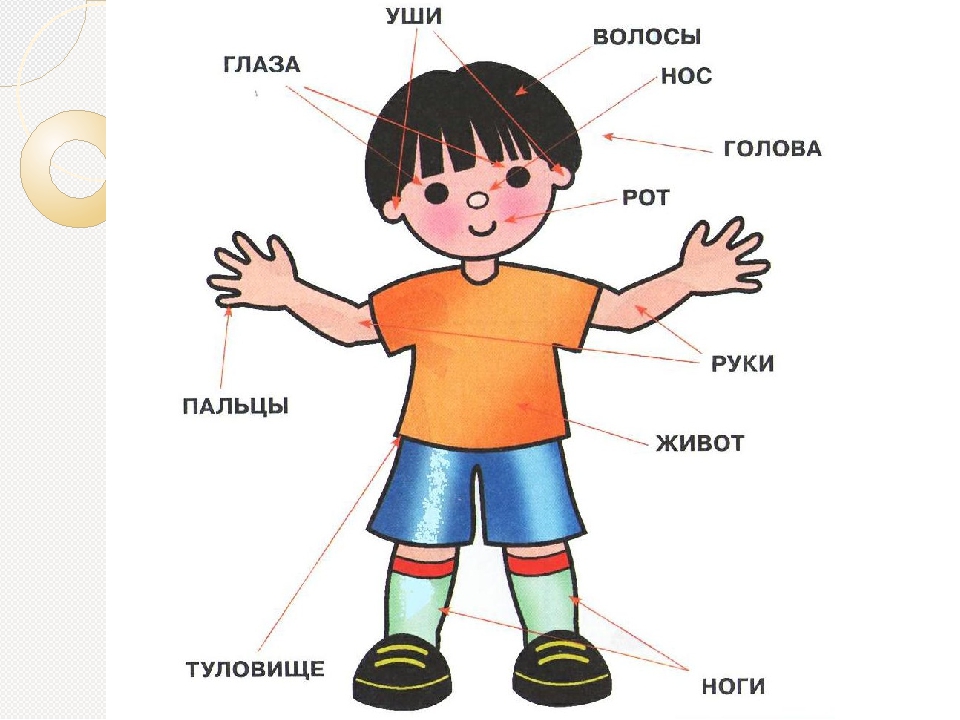 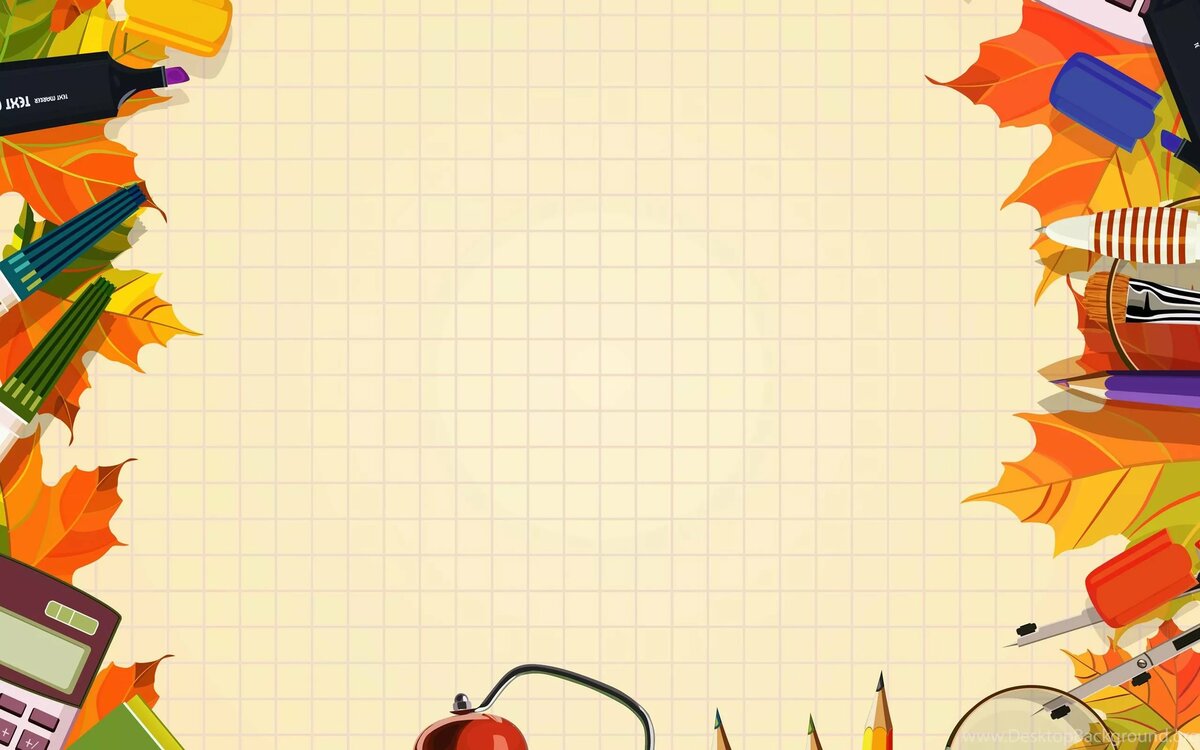 Развитие внимания
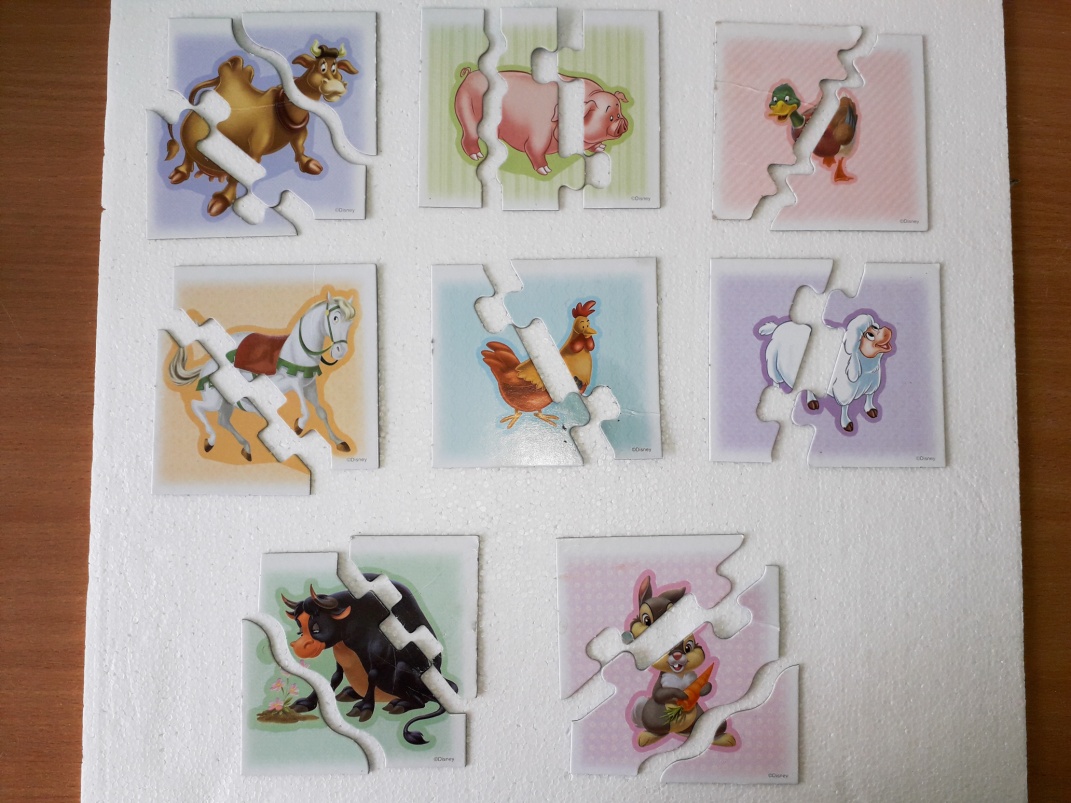 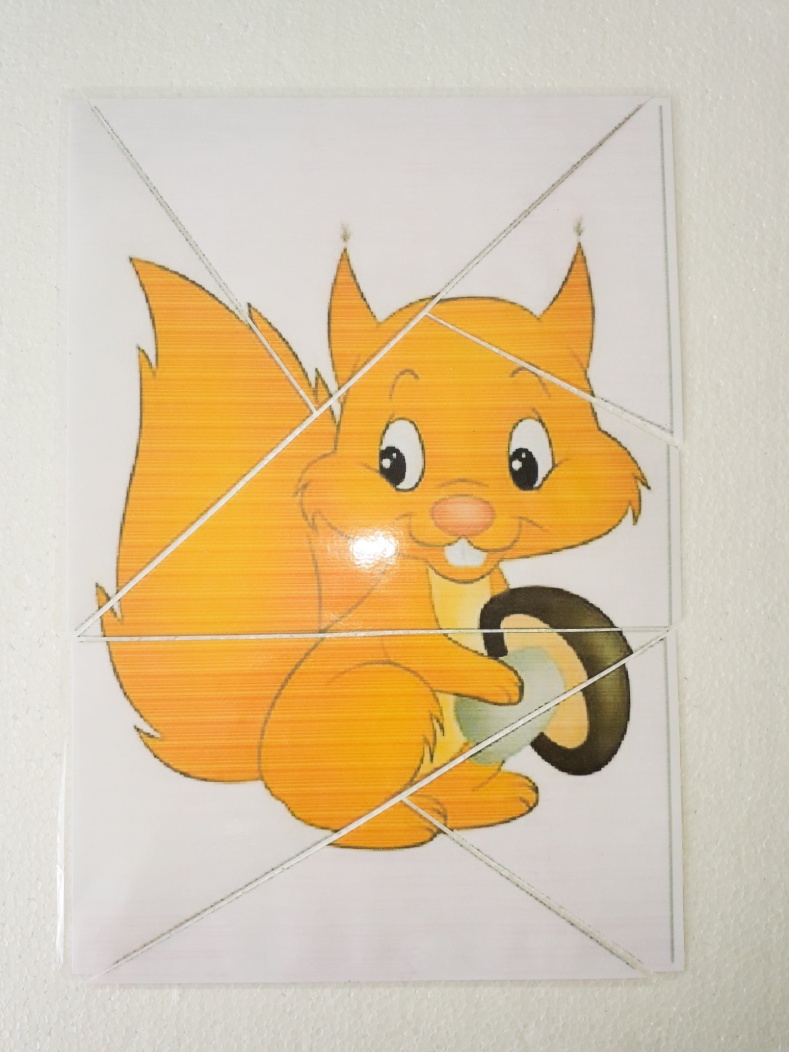 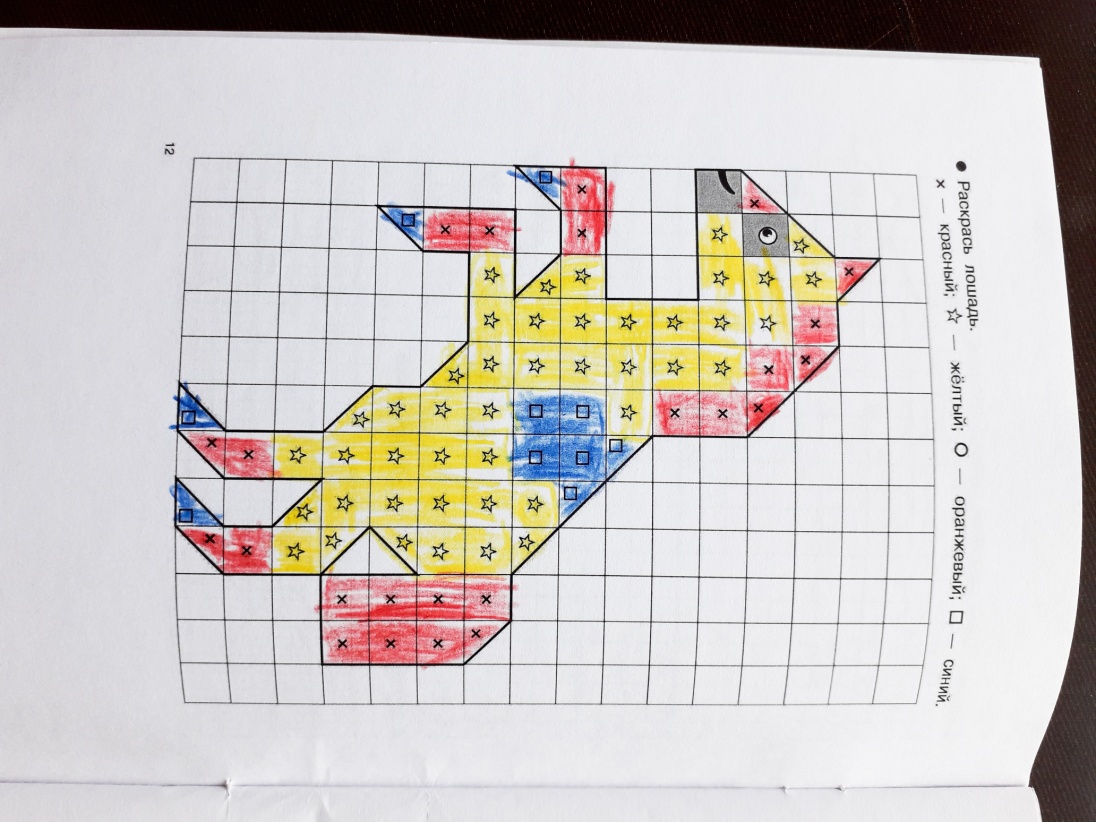 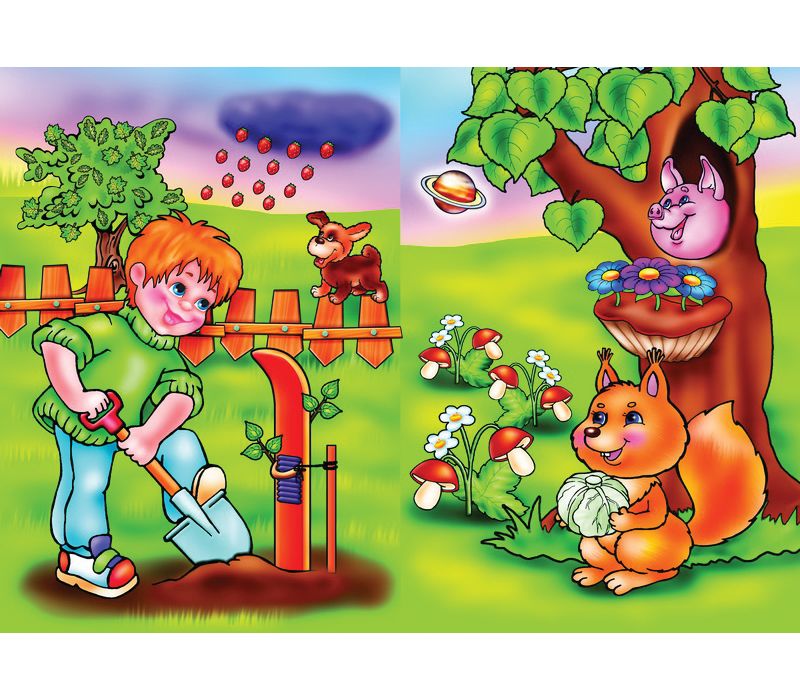 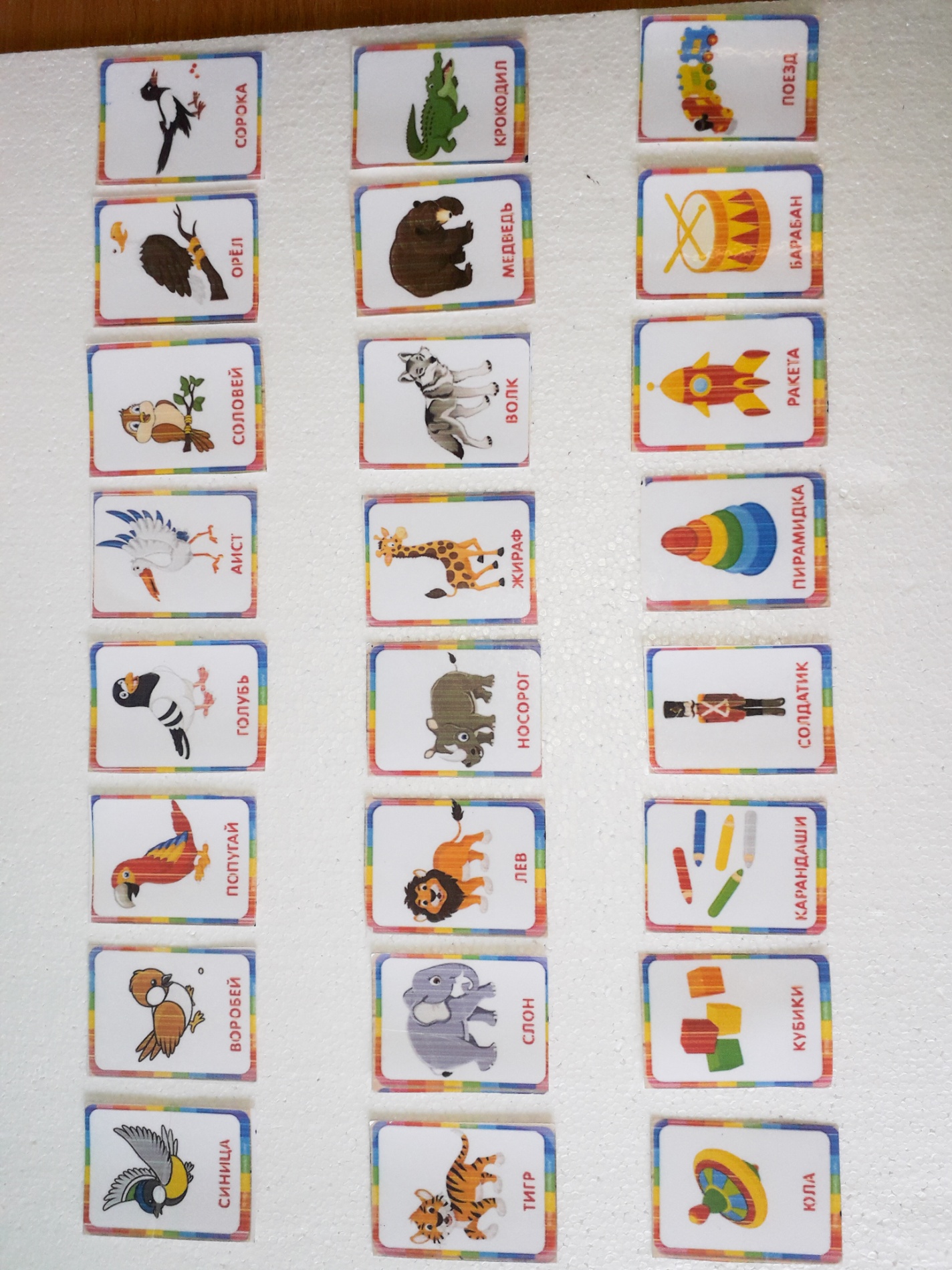 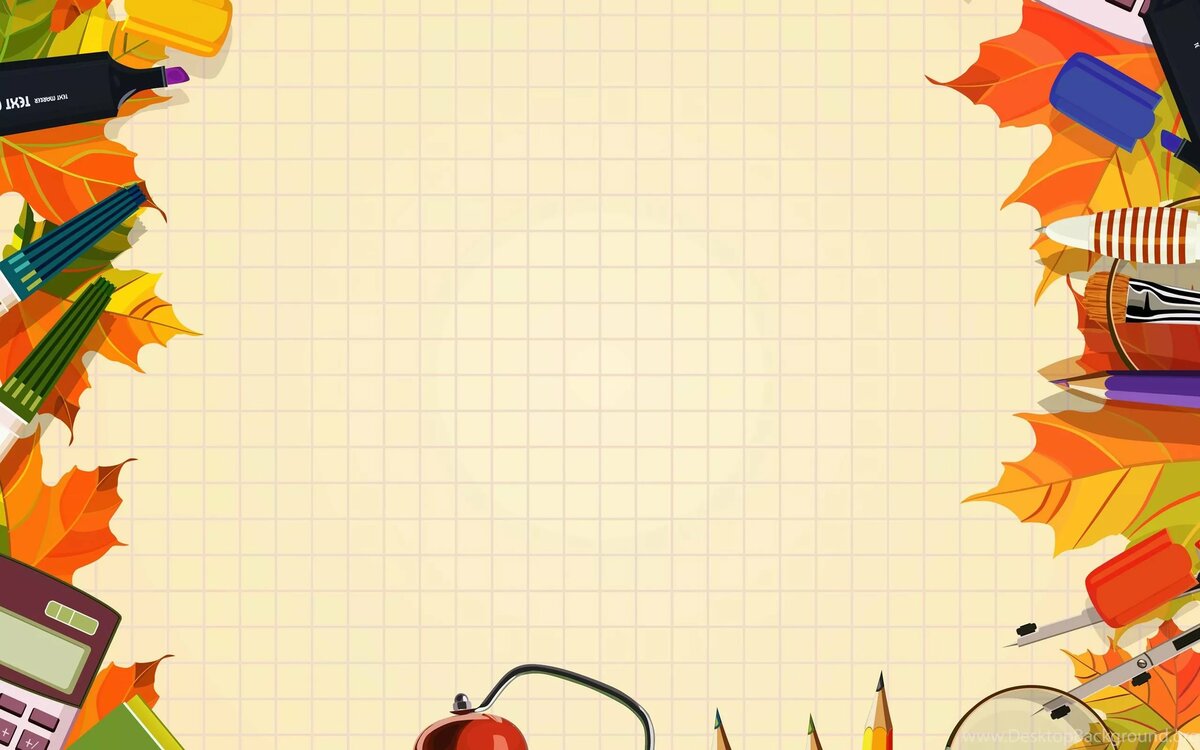 Развитие памяти
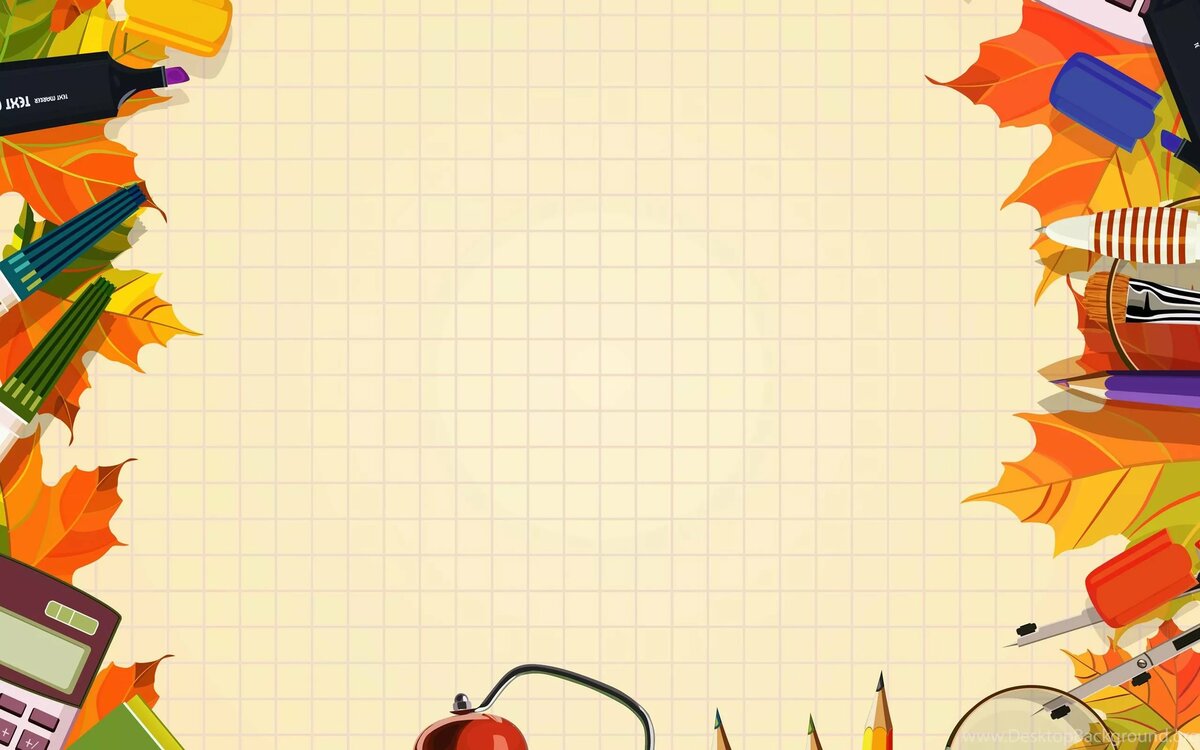 Развитие восприятия
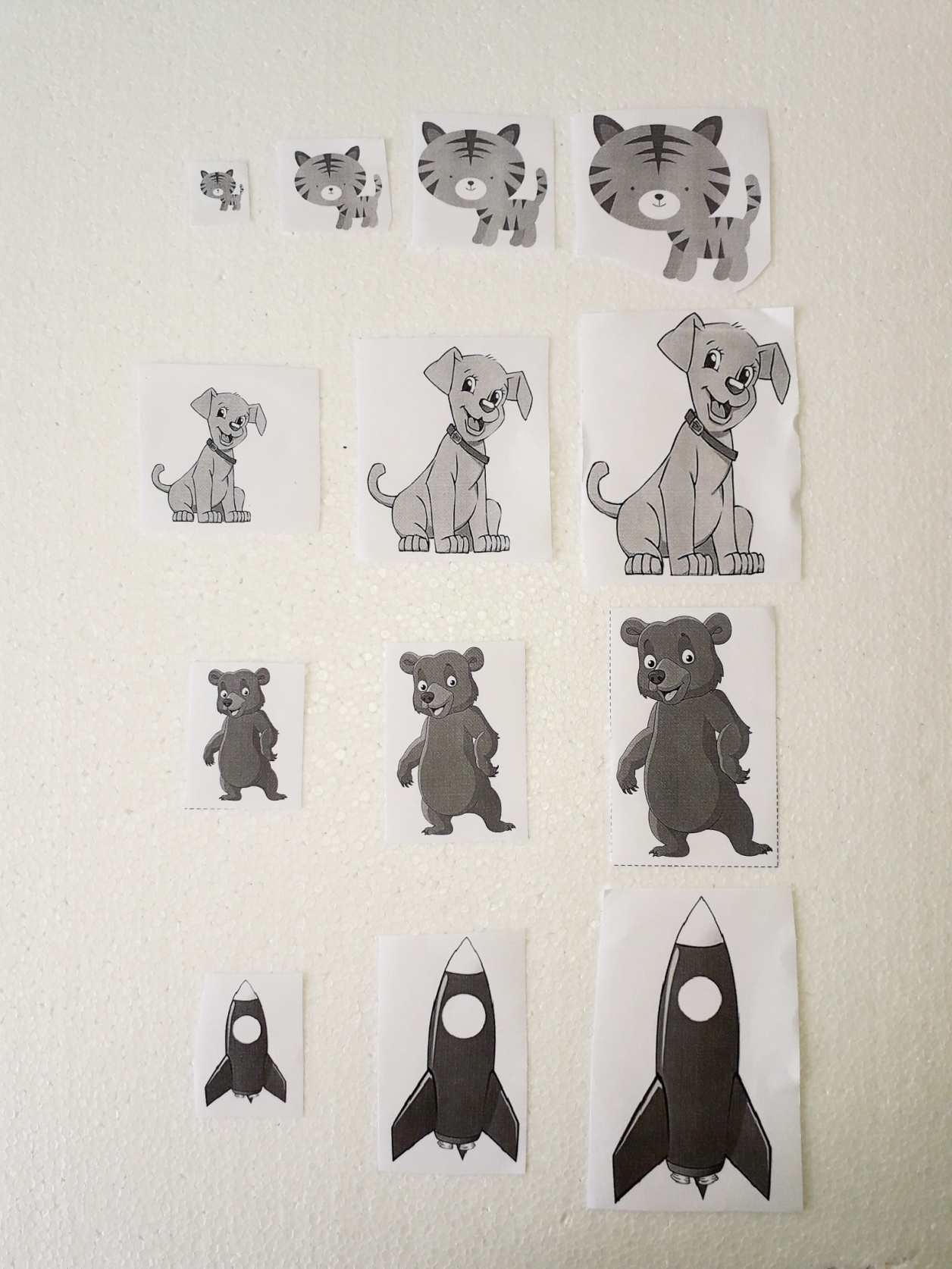 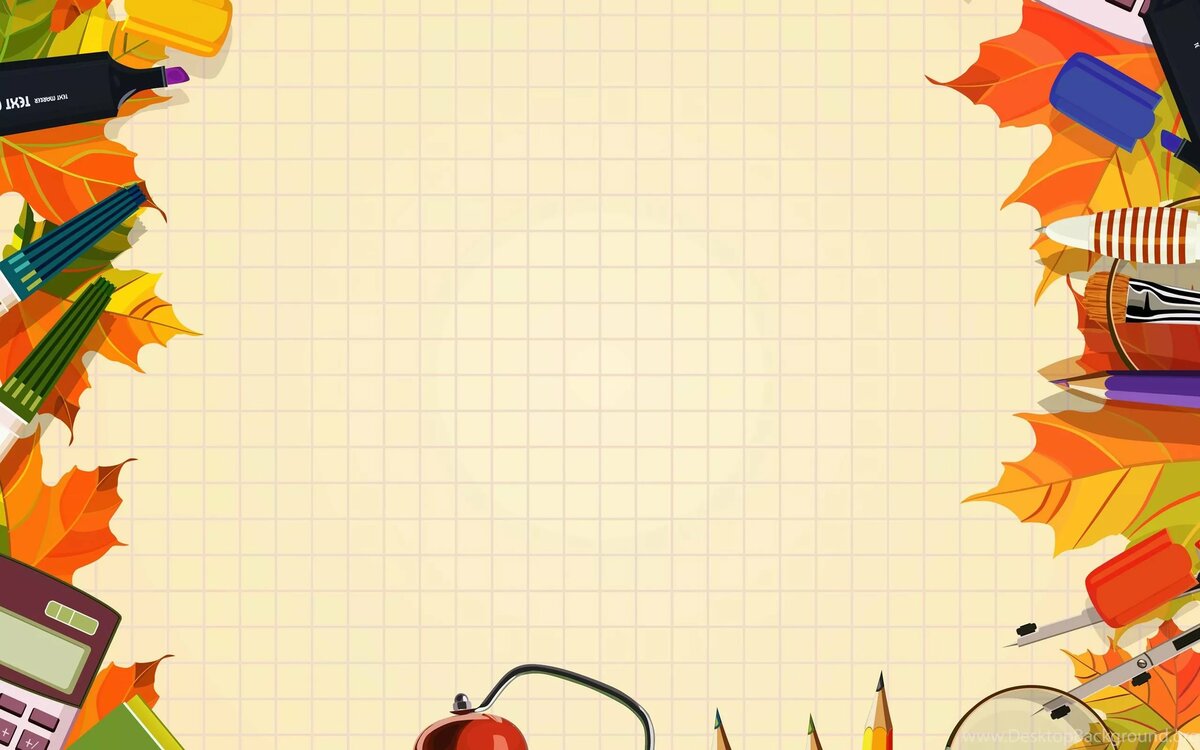 Развитие мышления
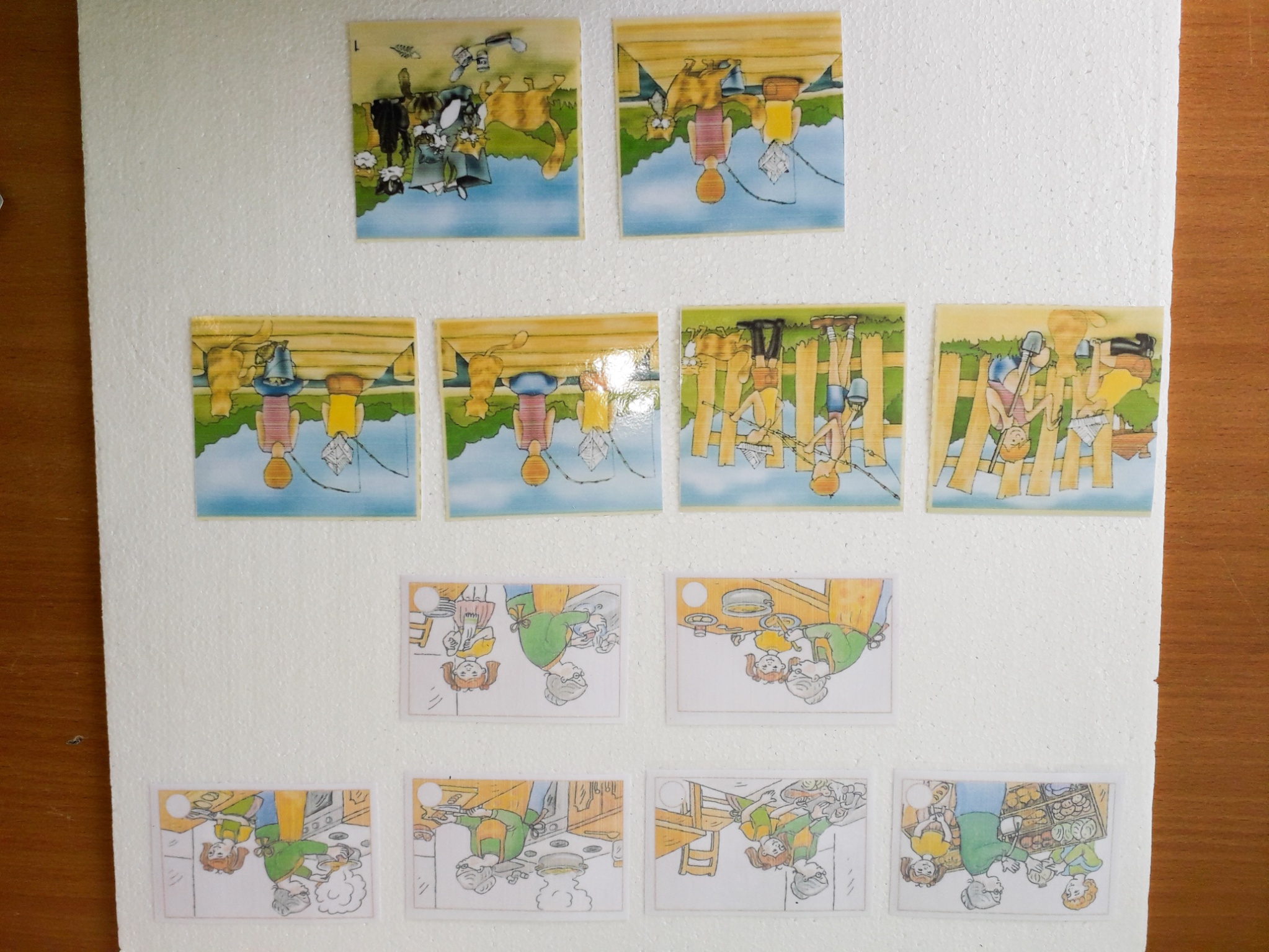 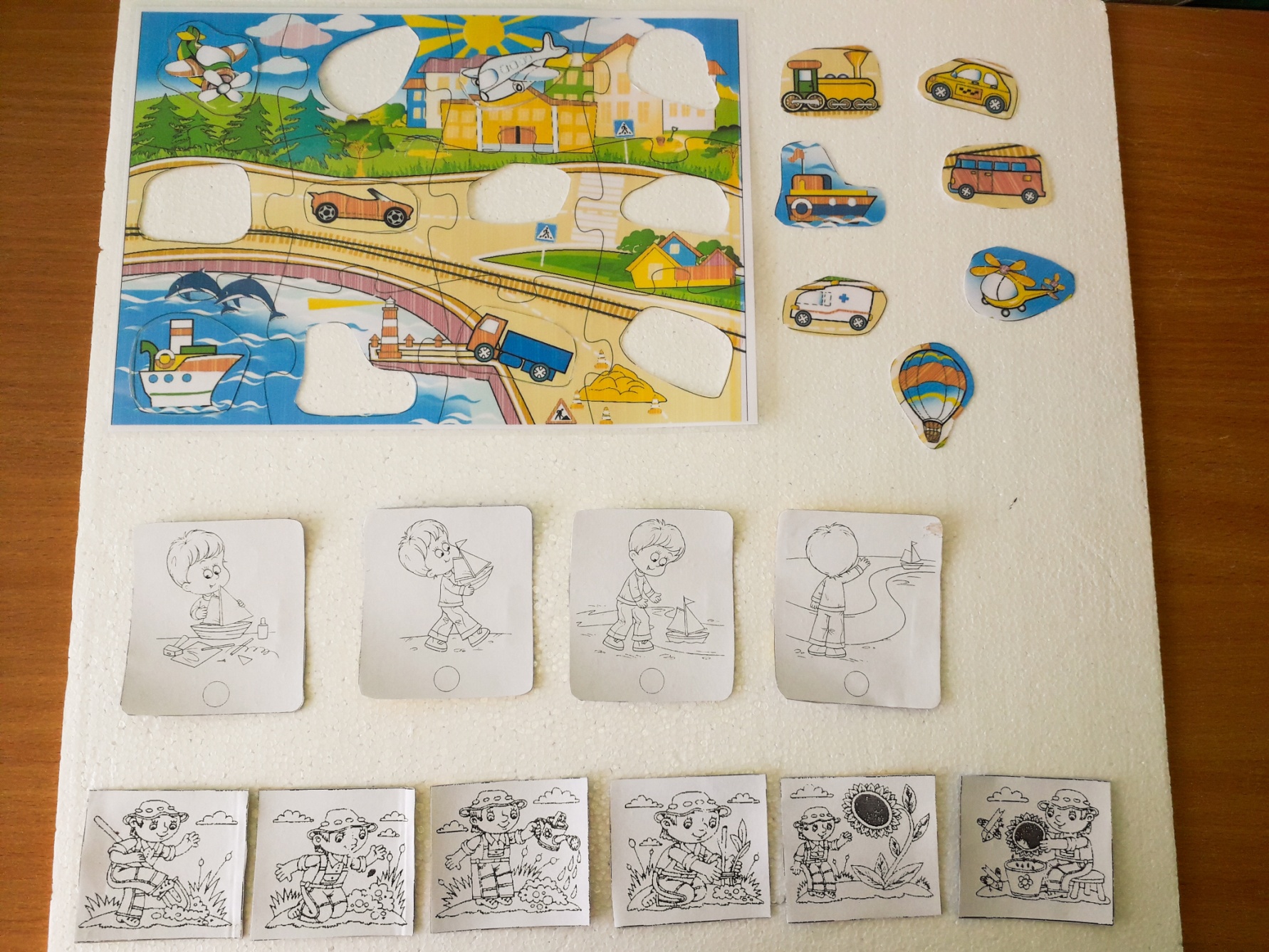 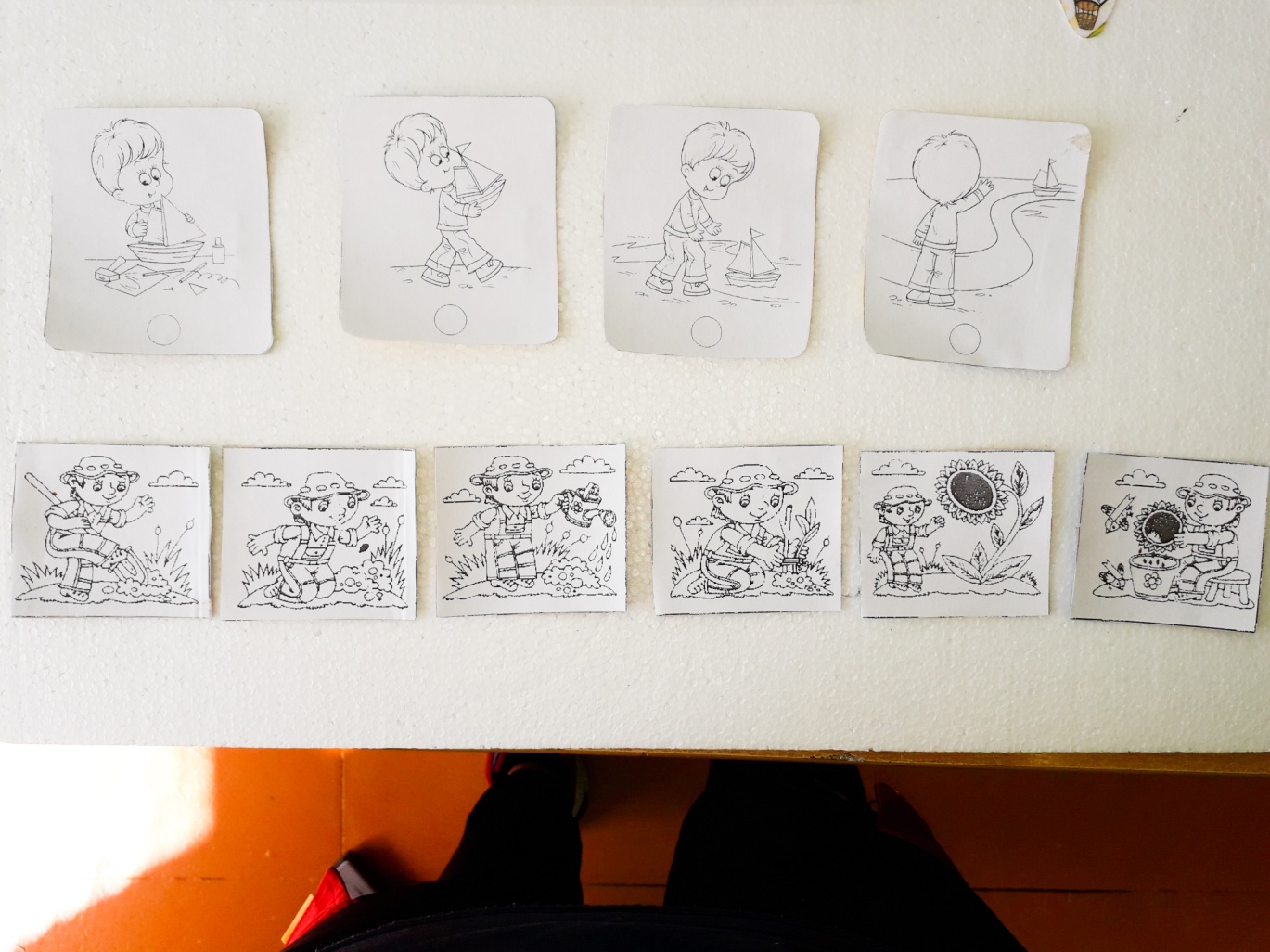 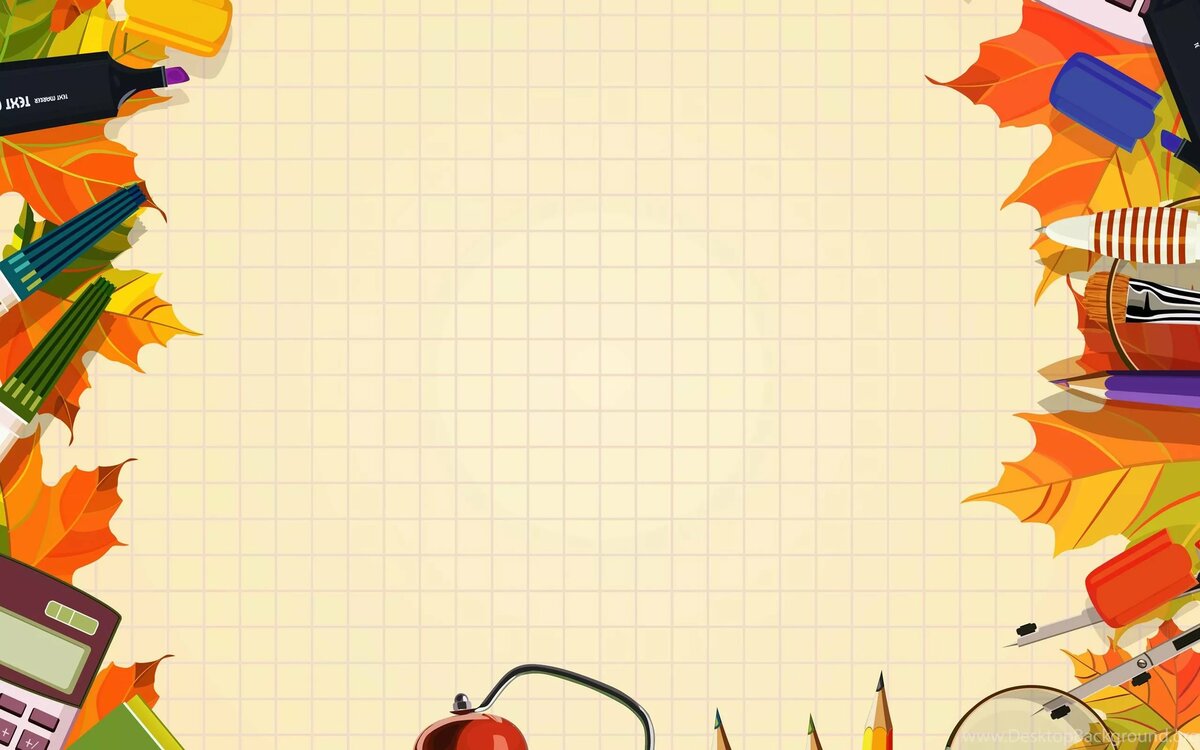 Спасибо, уважаемые члены жюри, коллеги, за внимание!